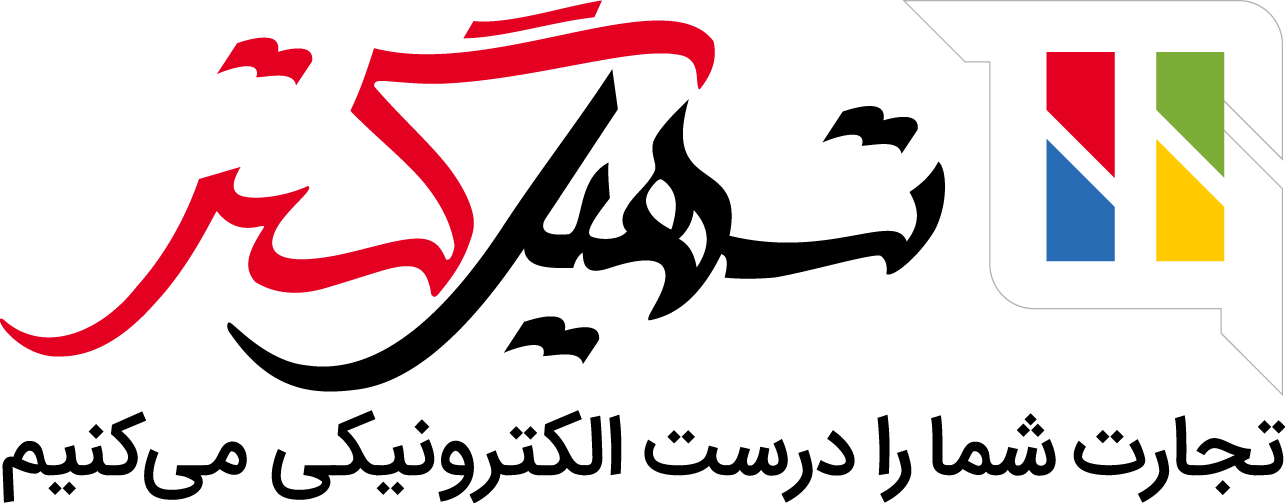 بازاریابی دیجیتال
علیرضا غضنفری
مدیرعامل شرکت تسهیل گستر
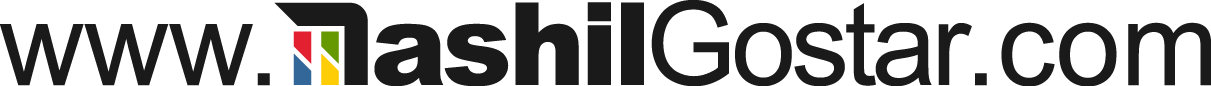 بازاریابی 
همه چیز است، همه چیز بازاریابی استفیلیپ کاتلر
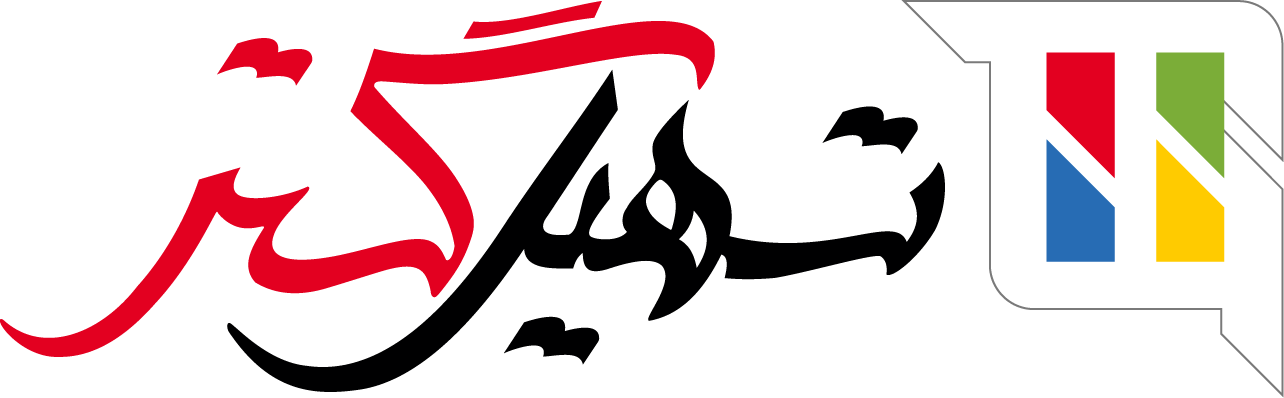 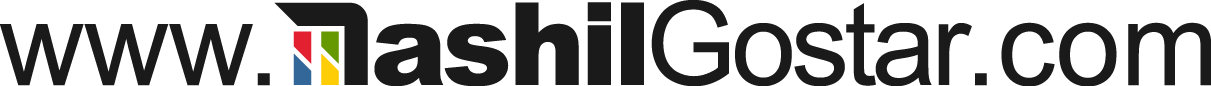 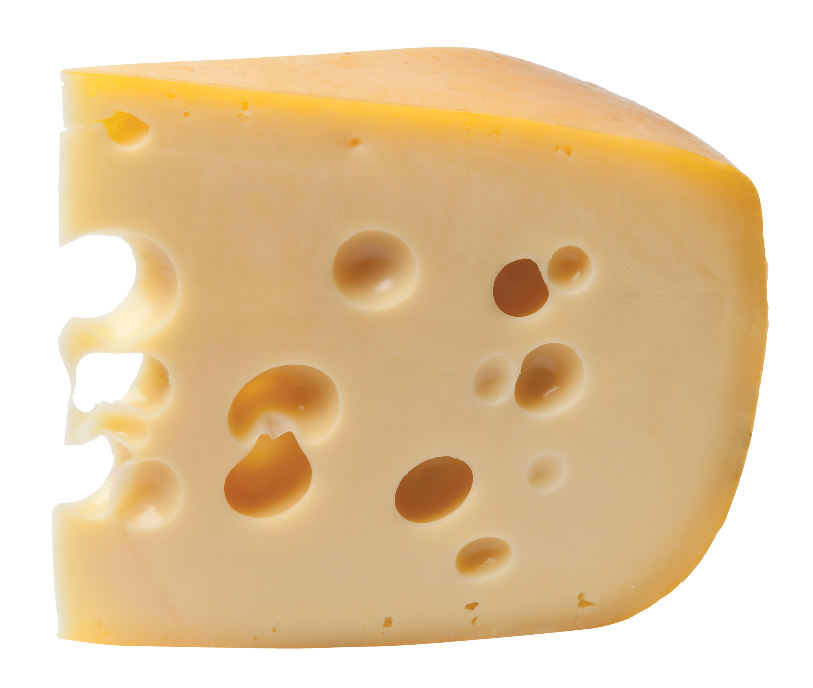 ولی پنیر جابجا شده است
و تکیه بر روش های سنتی بازاریابی و فروش سرانجامی جز نابودی نخواهد داشت
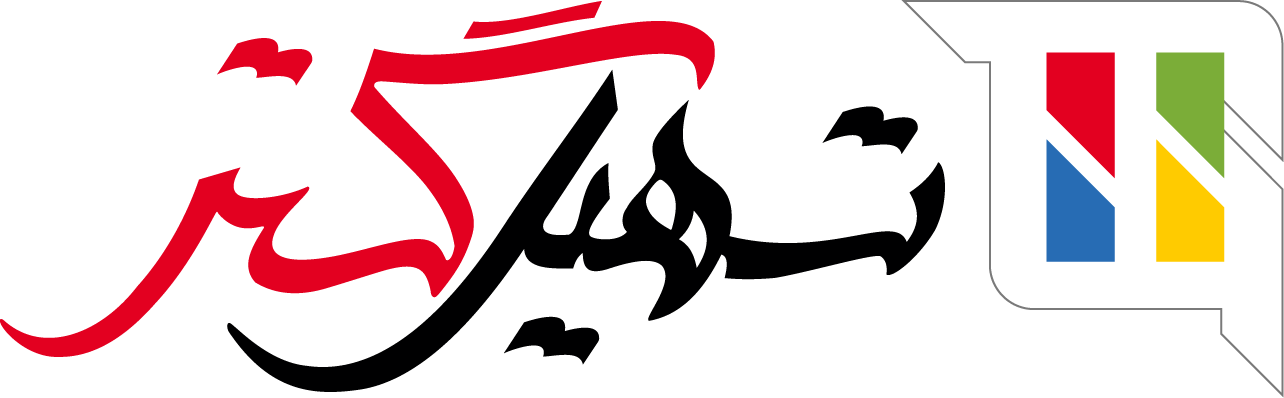 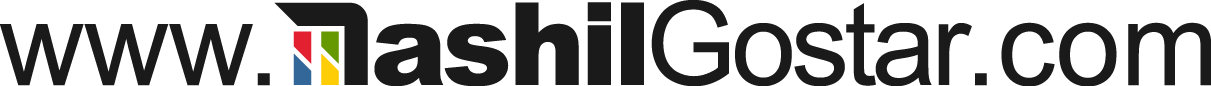 تا 5 سال دیگر بیش از 60 درصد کسب و کارها از بین خواهند رفت
مجله اکونومیست
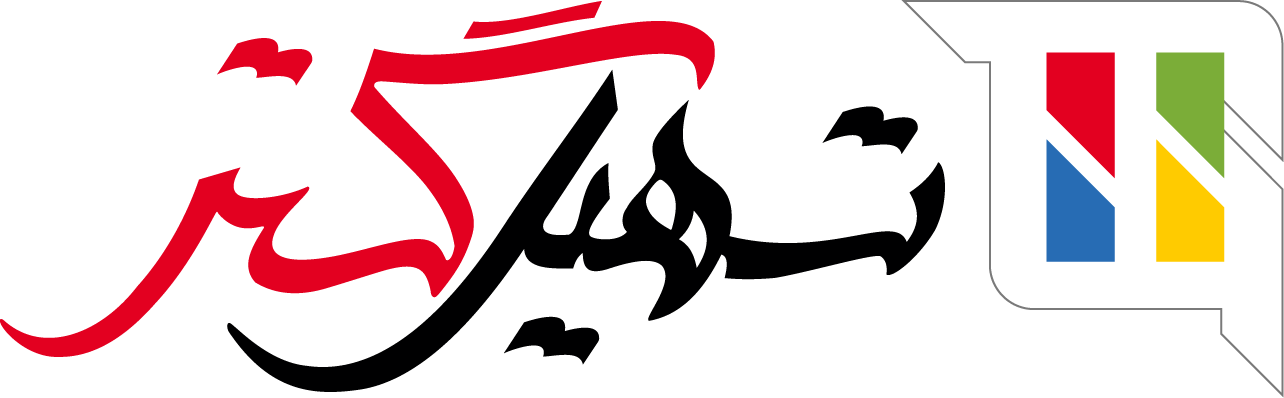 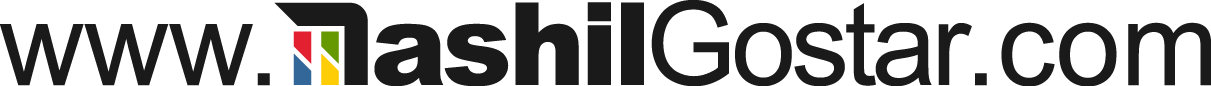 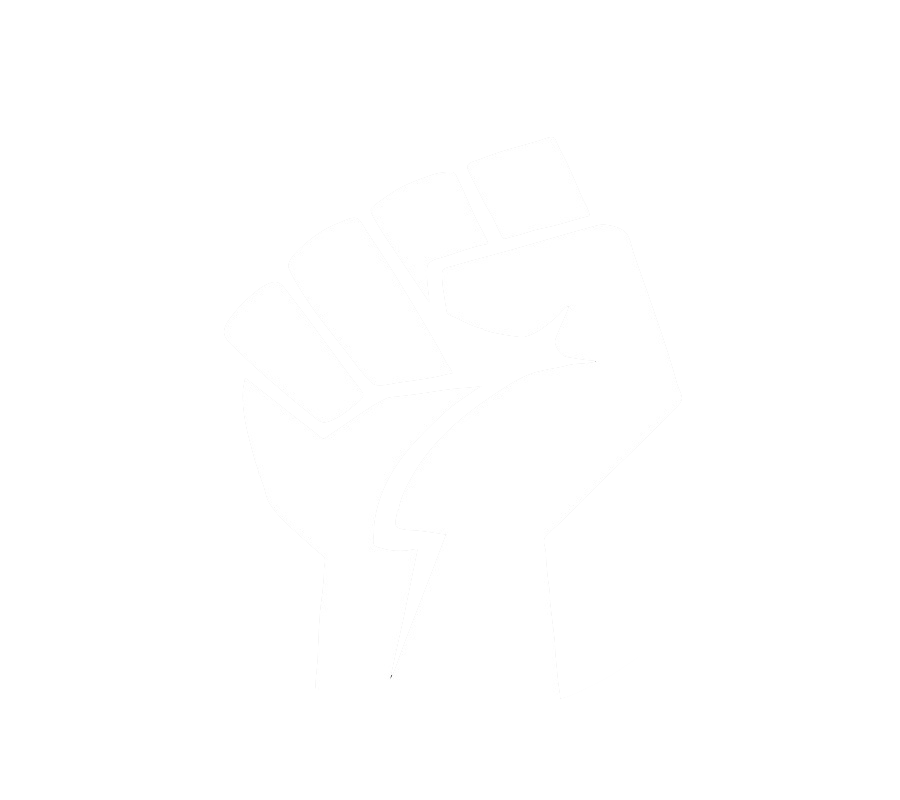 قدرت از کسانی که زور داشتندبه کسانی منتقل شد که پول داشتند و امروز در حال جابجایی از کسانی که پول دارندبه کسانی است که دانایی دارند
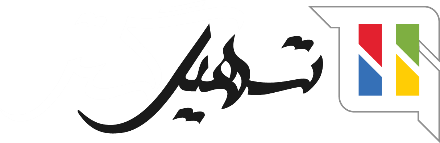 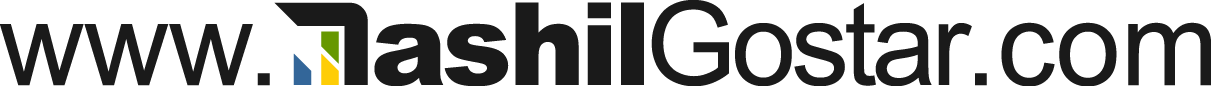 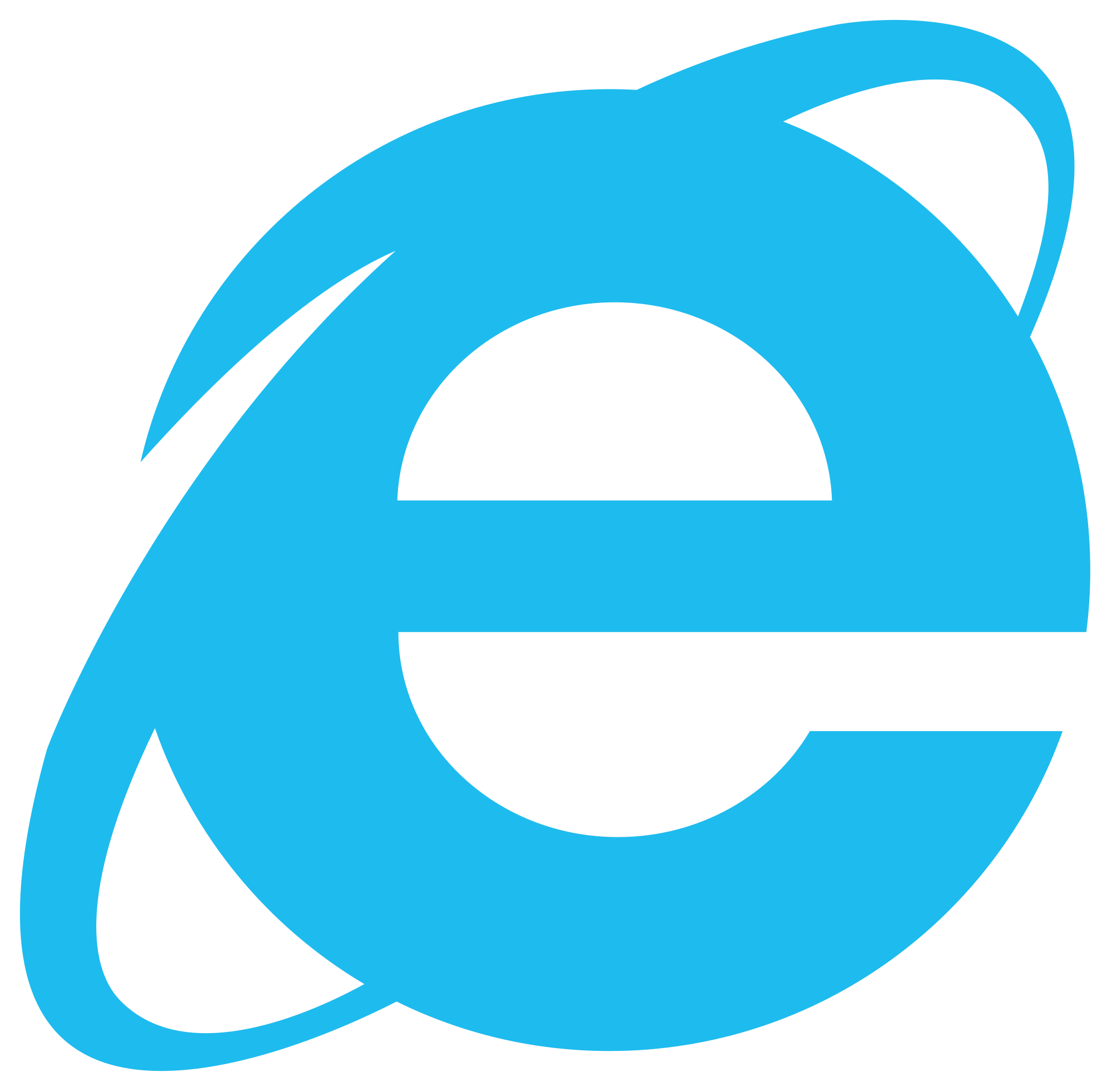 هیچ کدام از ما شکی نداریم که اینترنت سرزمین فرصت هاست
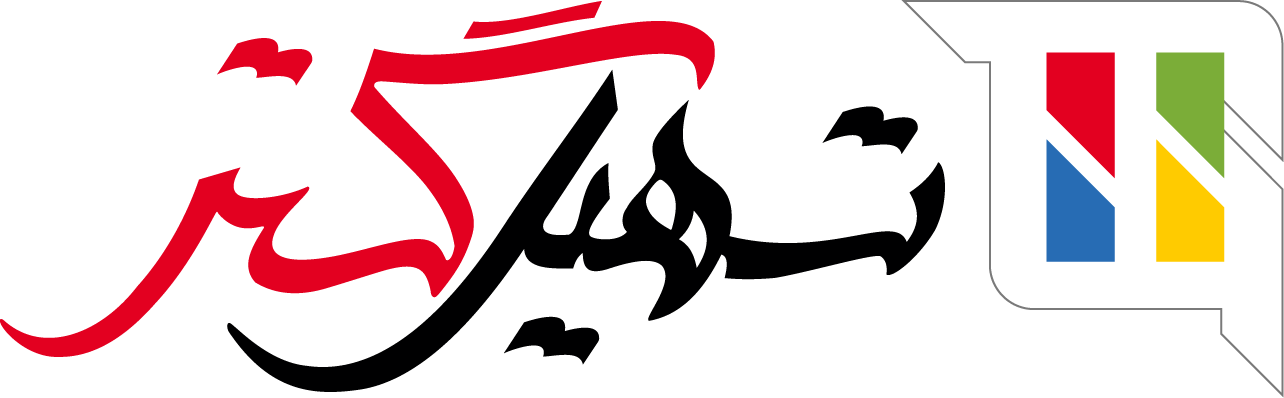 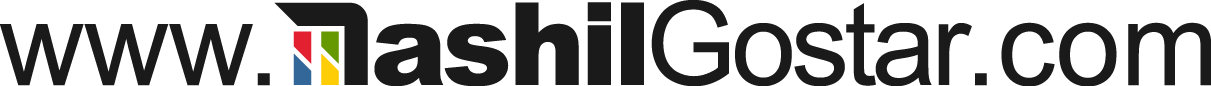 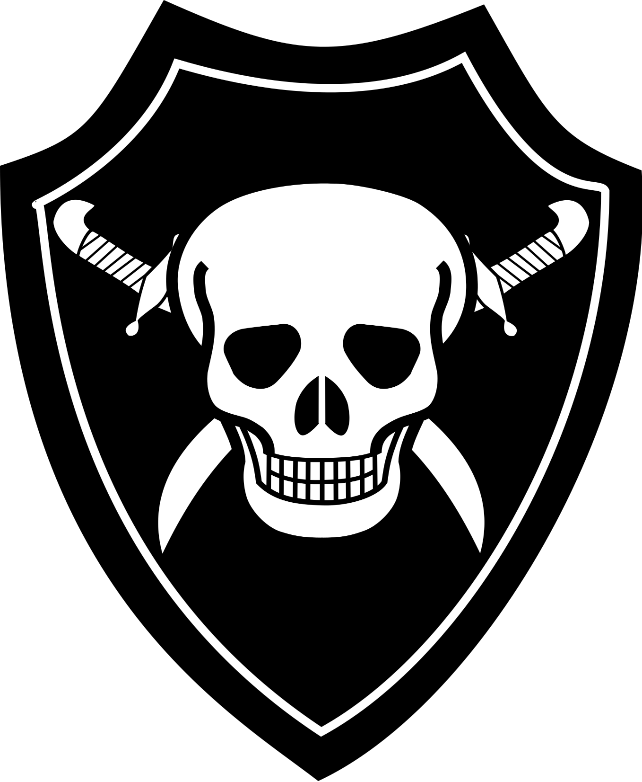 و حتی شک نداریم که اینترنت طاعون است
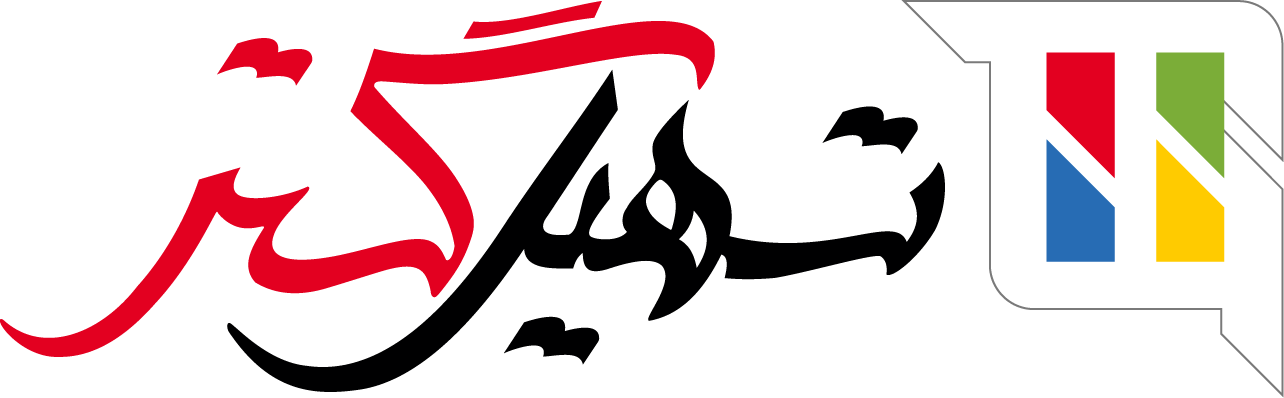 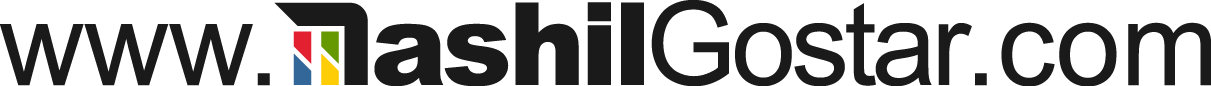 سوال این است که:  اثر گذارترین راهکارهای بازاریابی و فروش اینترنتی کدامند؟
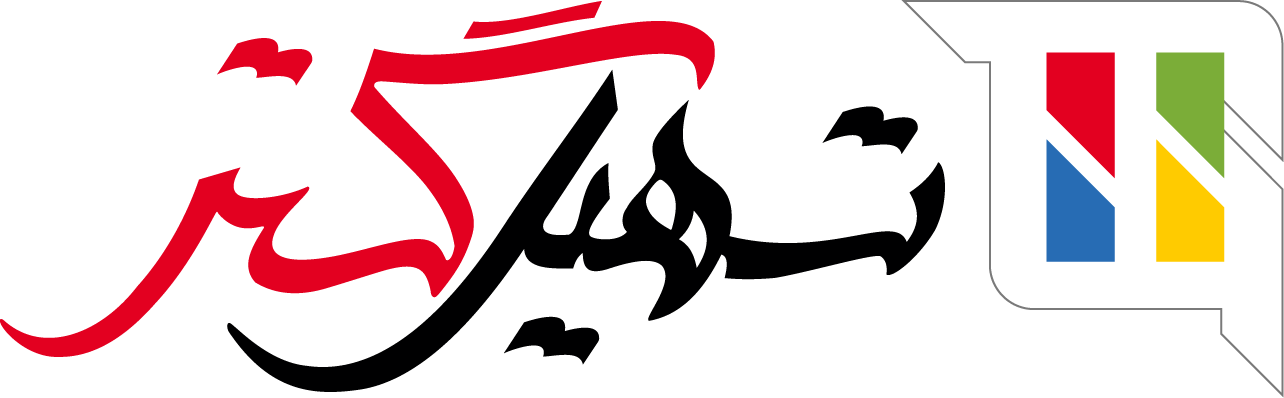 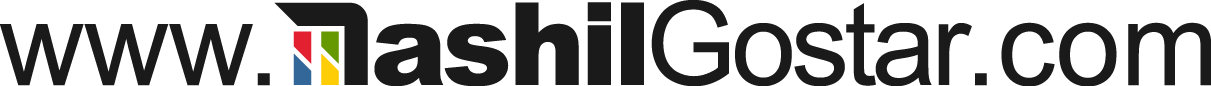 تجارت الکترونیکی= تجارت + الکترونیکی
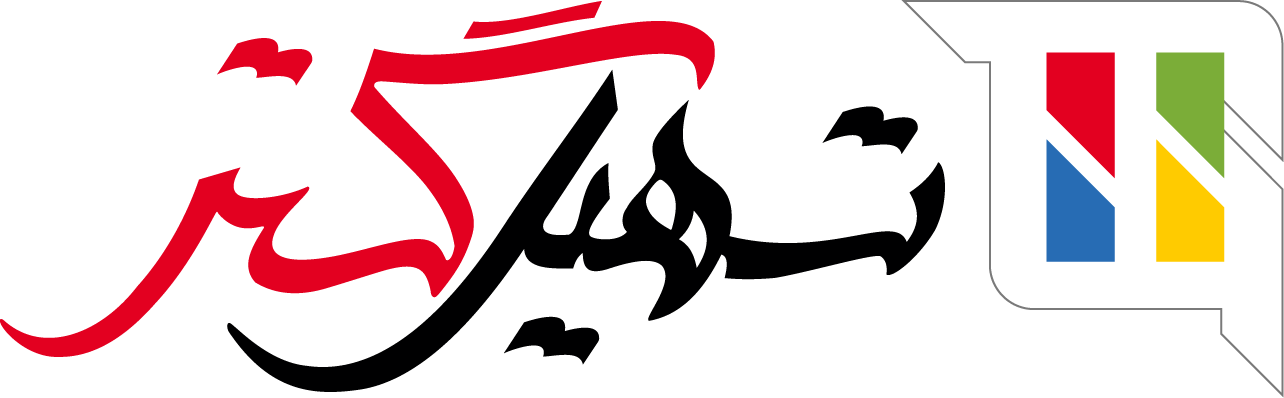 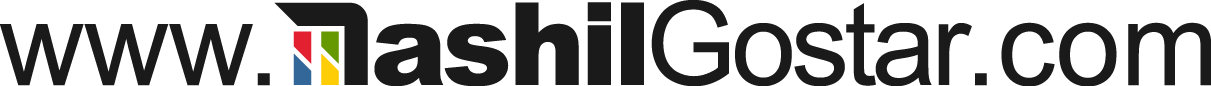 50% بازاریابی اینترنتی ساختن 
وب سایتی است که توان تبدیل بازدید کننده
به خریدار را داشته باشد(Website-CRO)
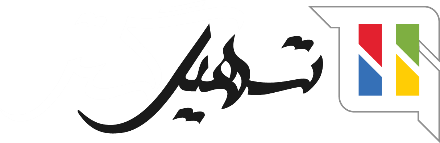 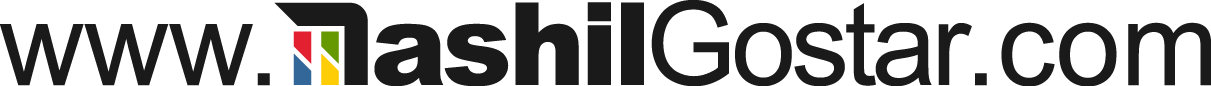 46/1% افراد عنوان می کنند که طراحی سایت، شرط اول اعتماد ما به آن شرکت است
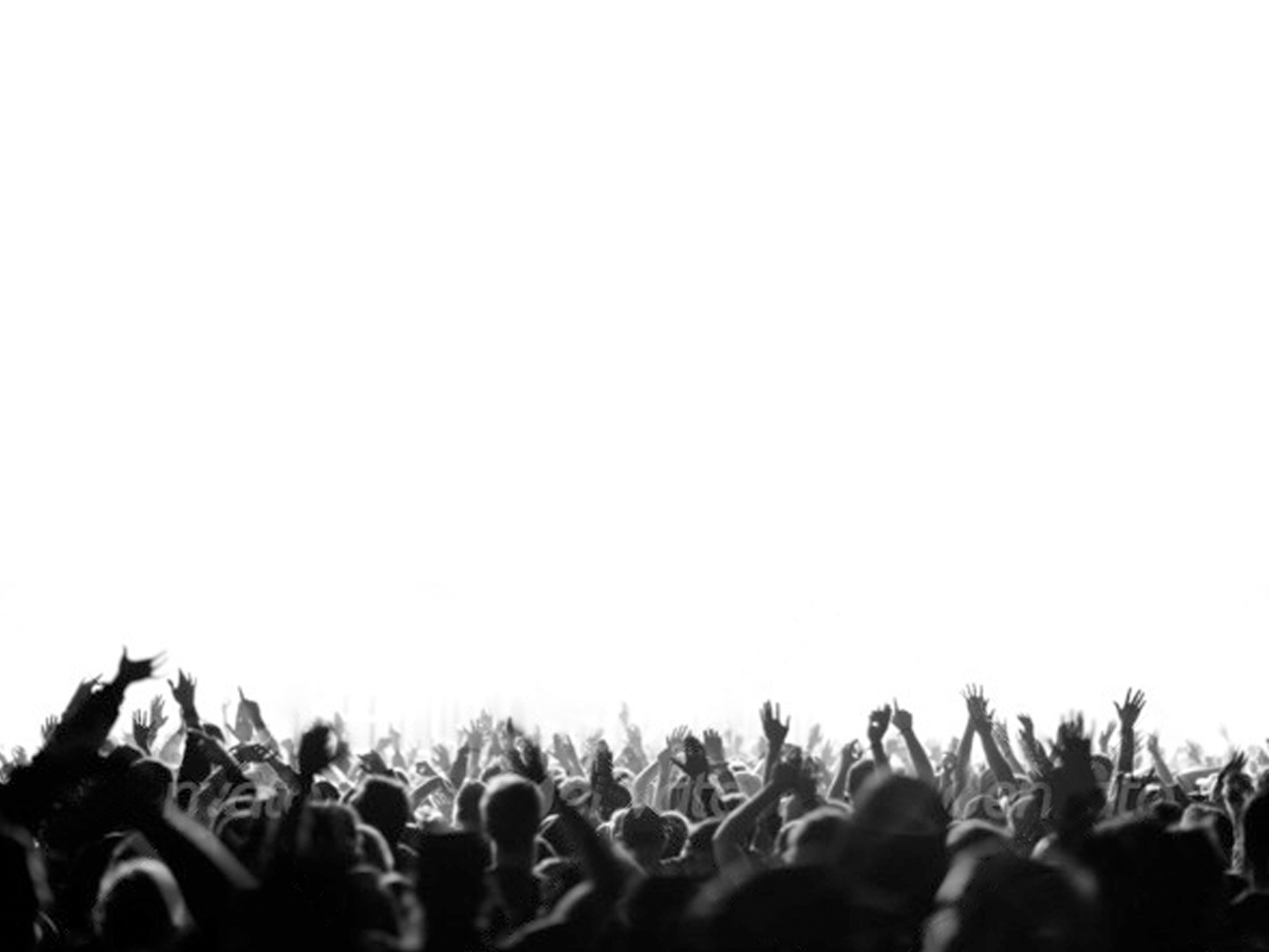 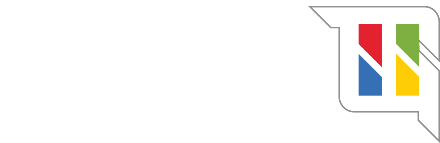 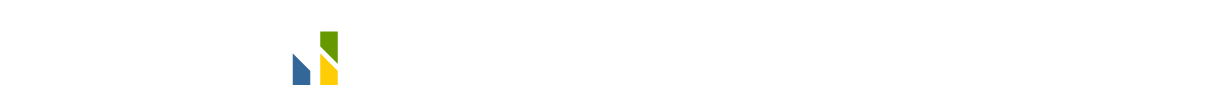 دوستانتان هم کسب و کارتان را فراموش خواهند کرد
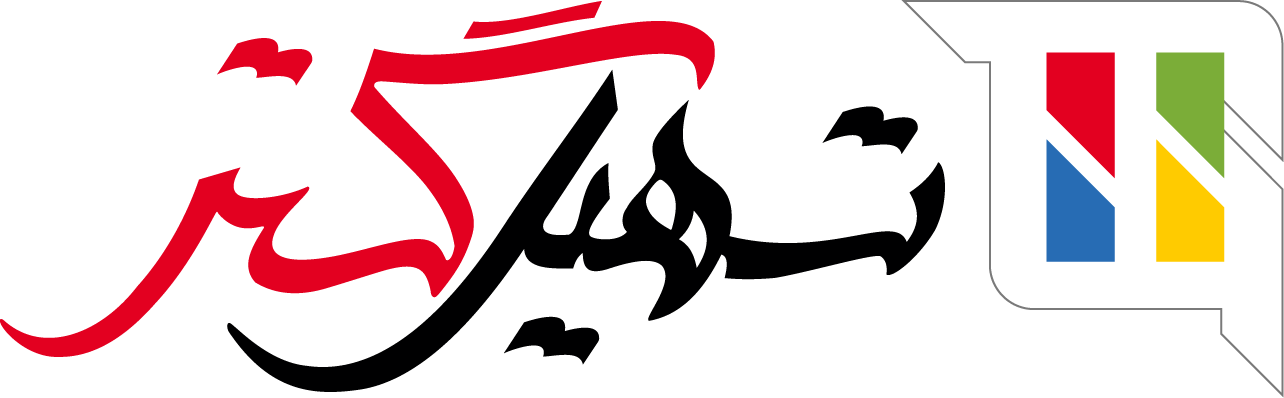 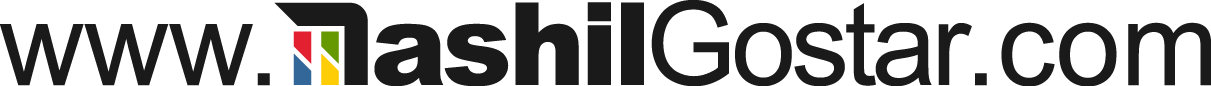 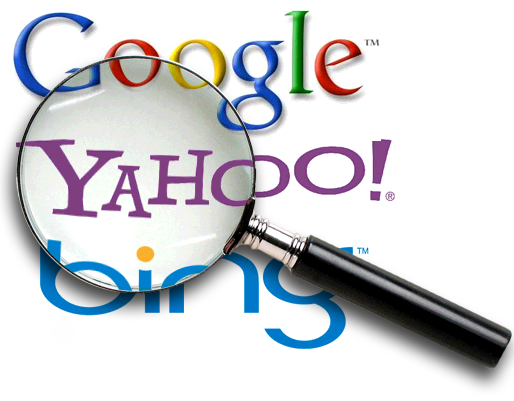 85 تا 90 درصد بازدید کنندگان سایت ها از طریق موتورهای
 جستجوگر آن سایت را پیدا می کنند
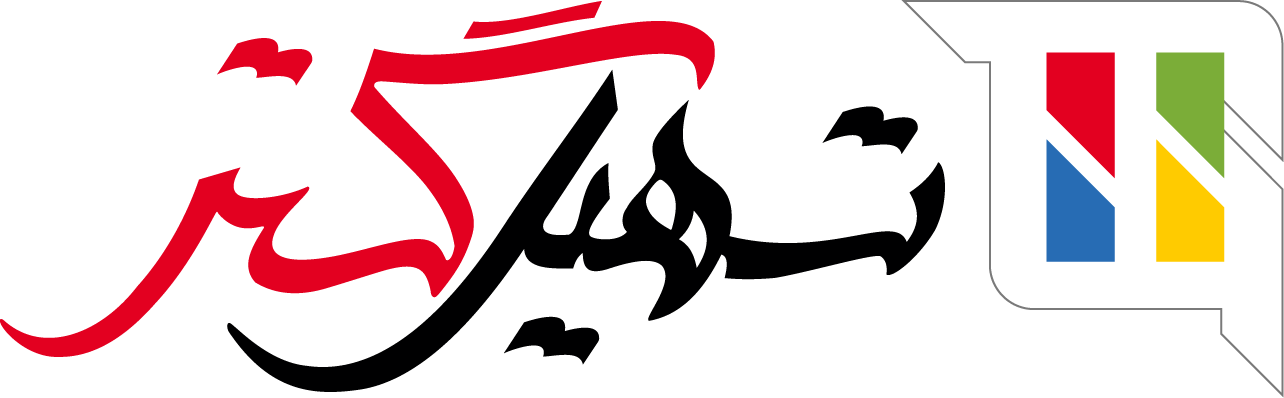 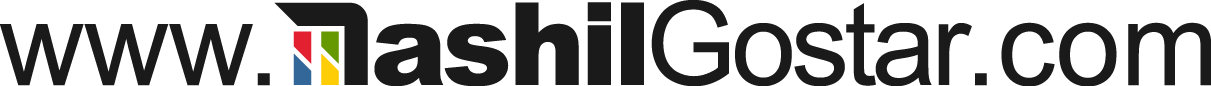 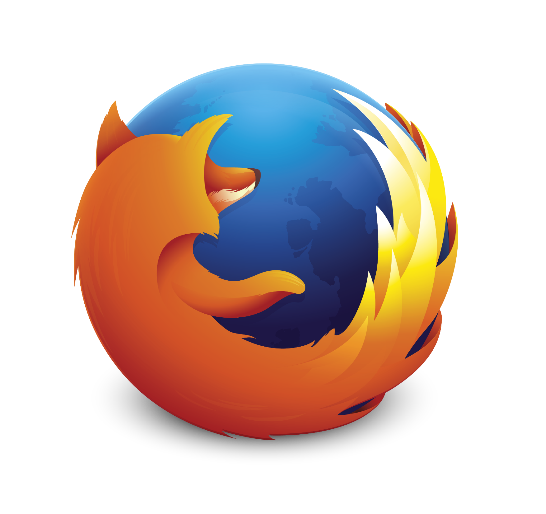 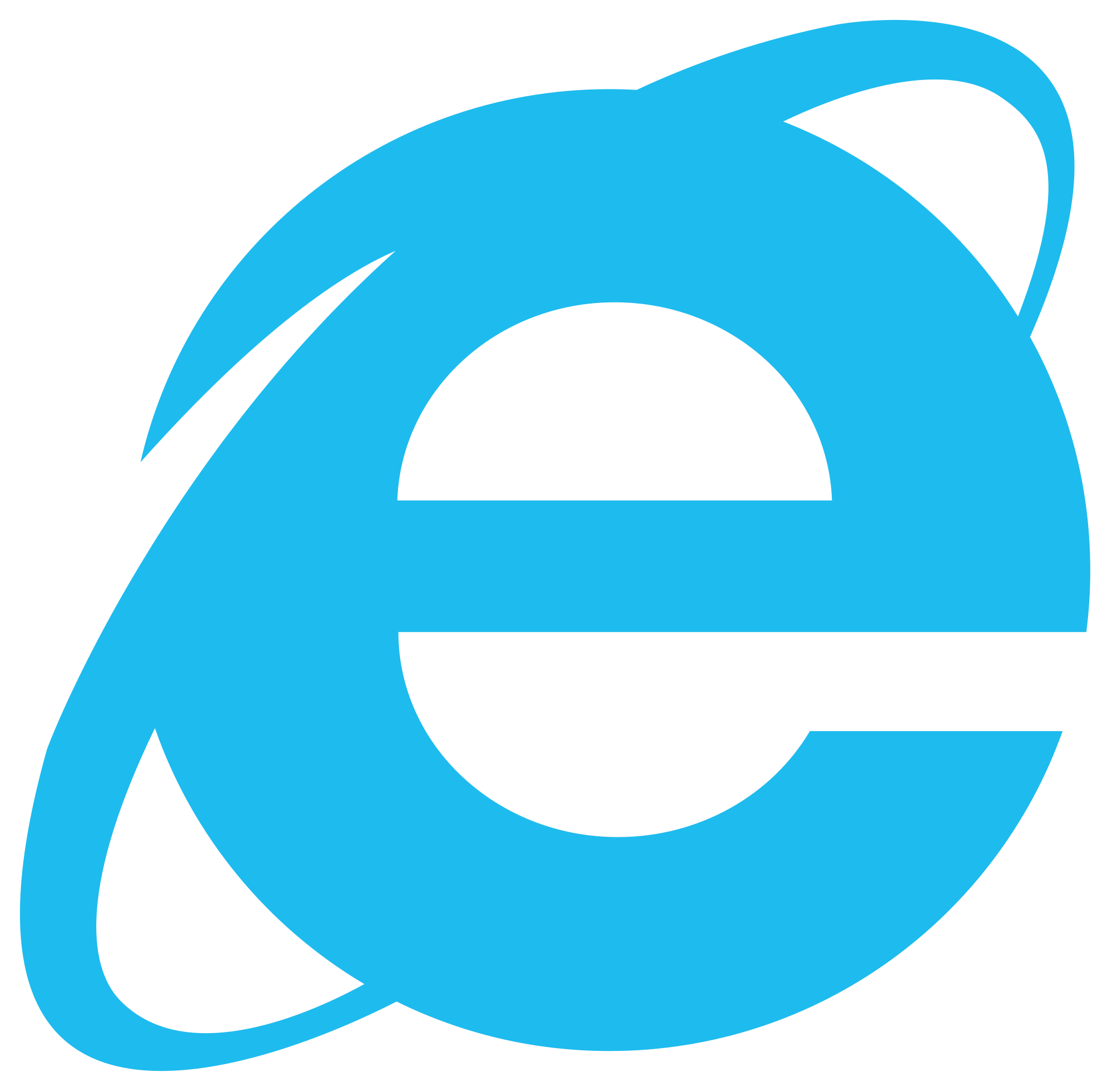 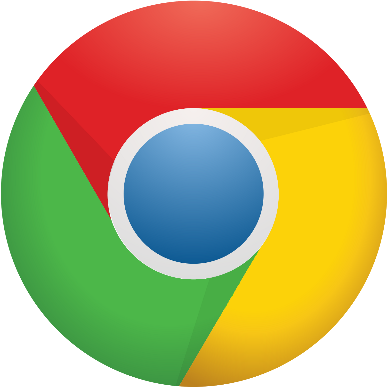 82%کاربرانصفحه دوم موتورهای جستجوگر را نمی بینند
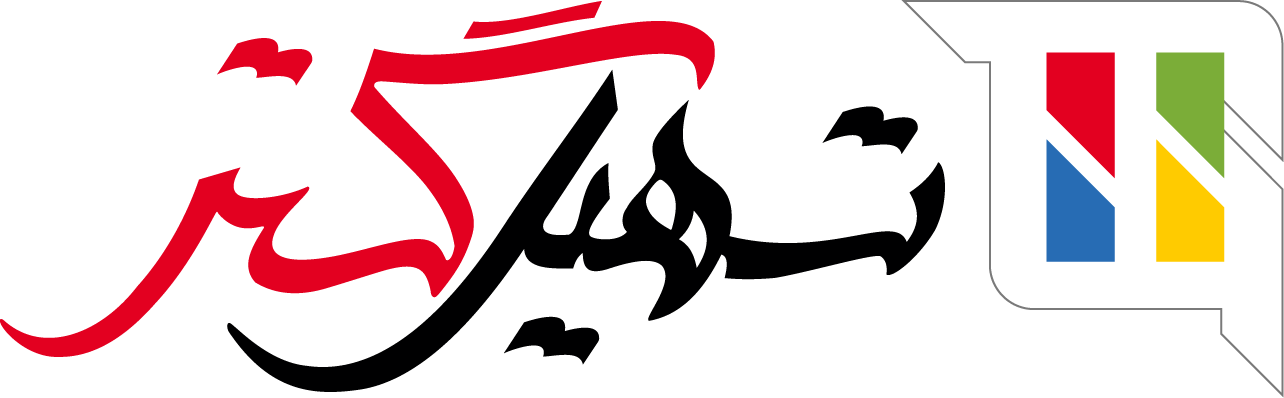 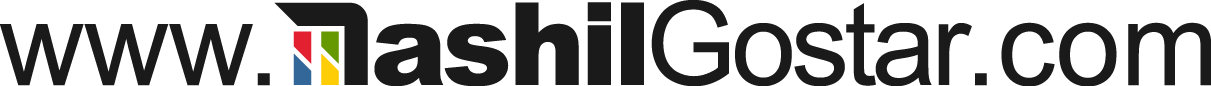 بهترین جا برای پنهان کردن یک جسدصفحه دوم گوگل است
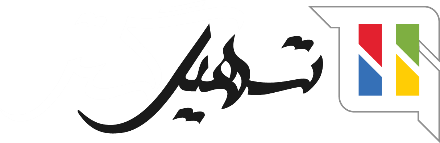 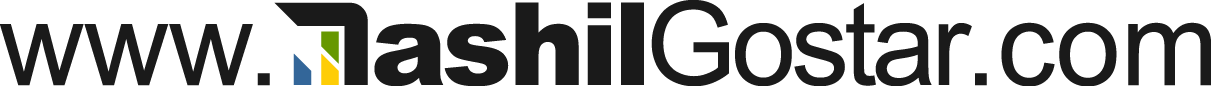 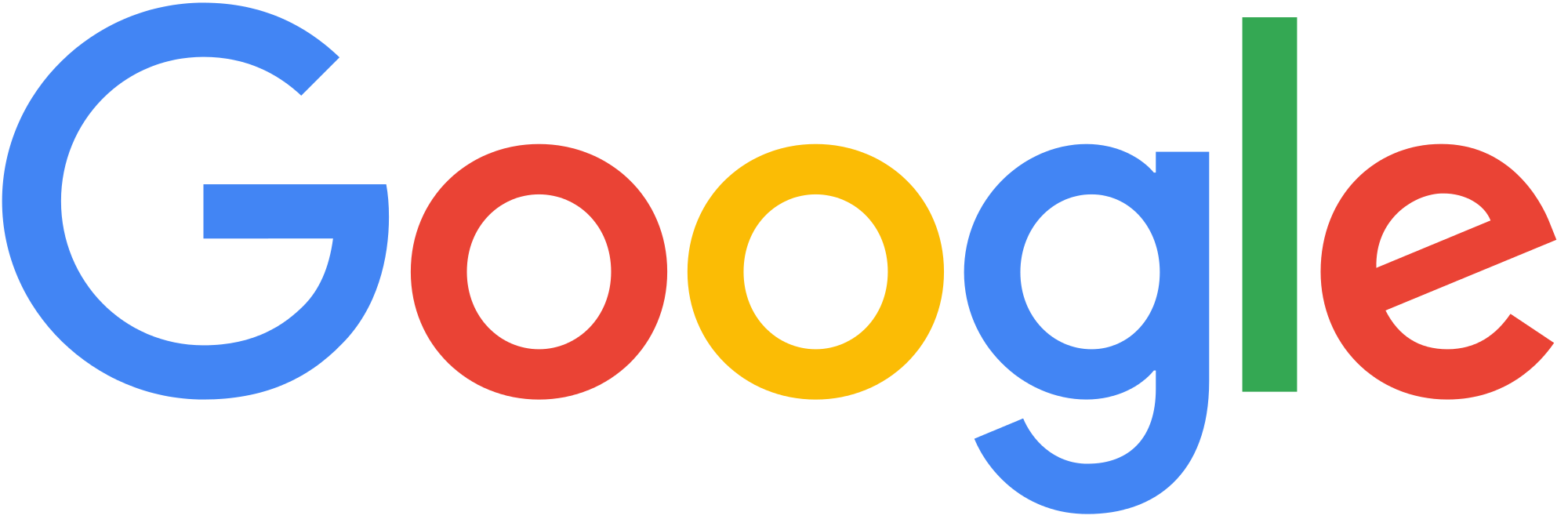 گوگل وقتی شما را دوست خواهد داشتکه کاربرانتان شما را دوست بدارند
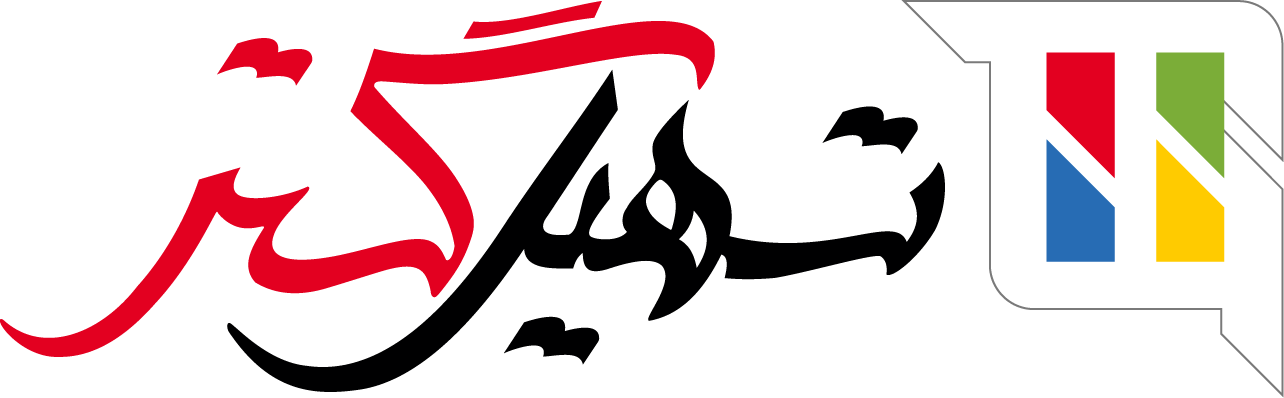 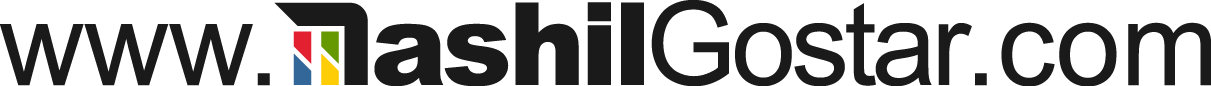 مخاطب امروز یاد گرفته است که تبلیغات بی ارزش را نادیده بگیرد
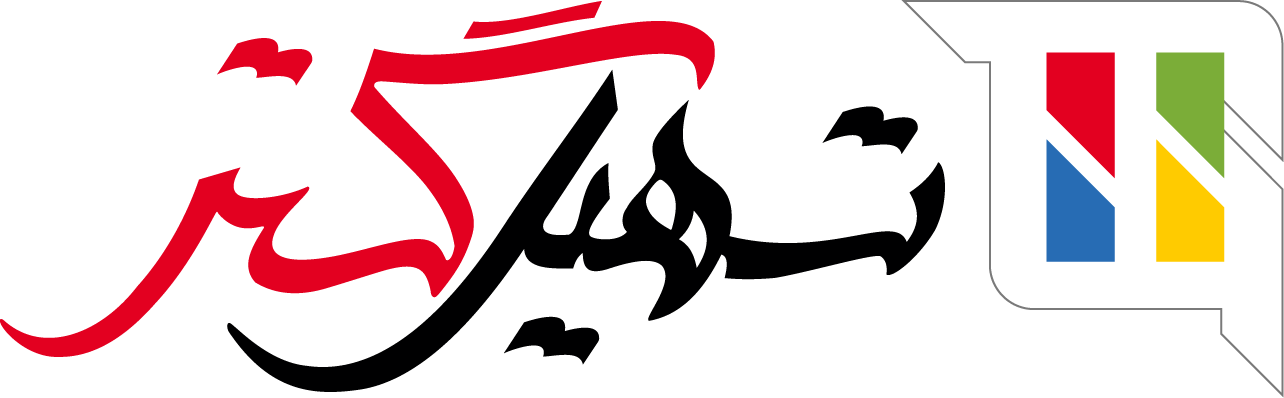 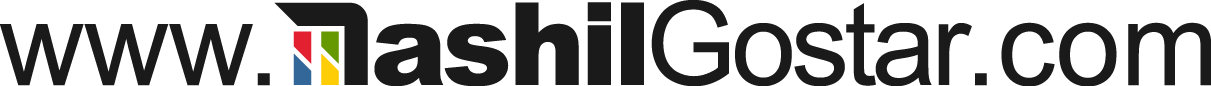 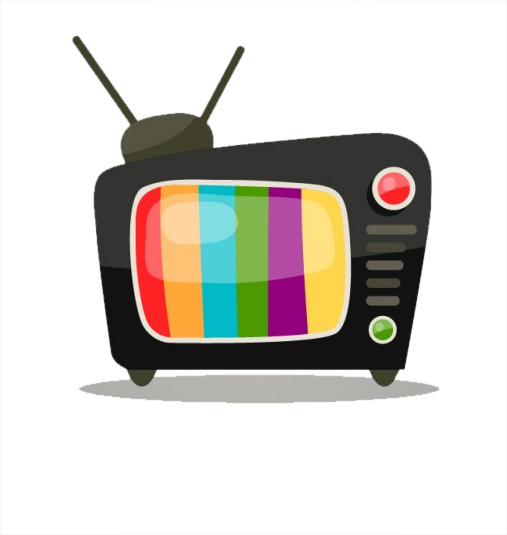 86% افراد کانال های
 تلویزیونی را در هنگام تبلیغات عوض می کنند
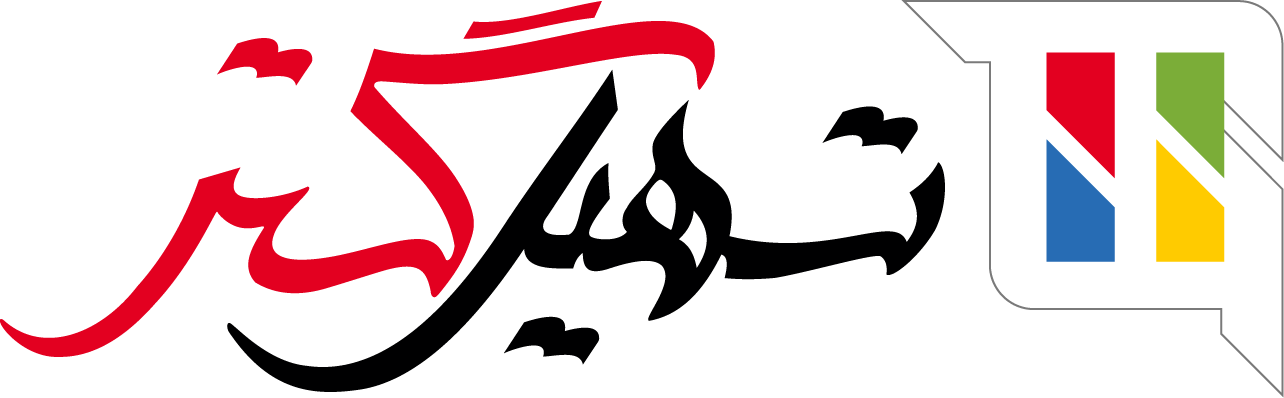 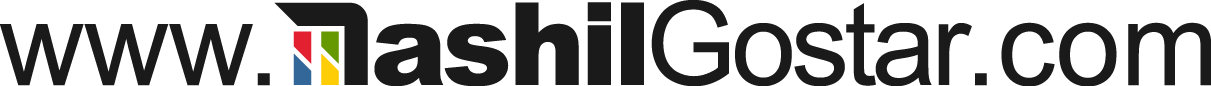 بازاریابی محتوا و بازاریابی جاذبه ایدر هم تنیده با بازاریابی از طریق موتورهای جستجوگر
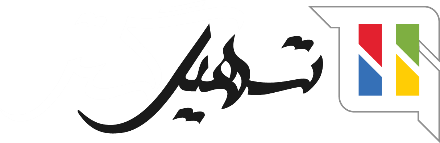 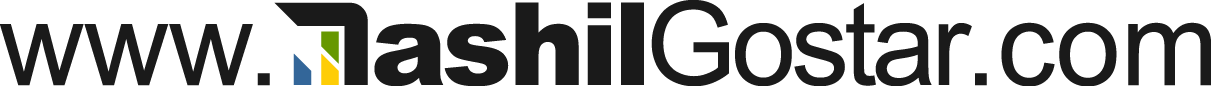 بازاریابی محتوا تا سال 2020 حرف اول در بازاریابی اینترنتی را خواهد زد
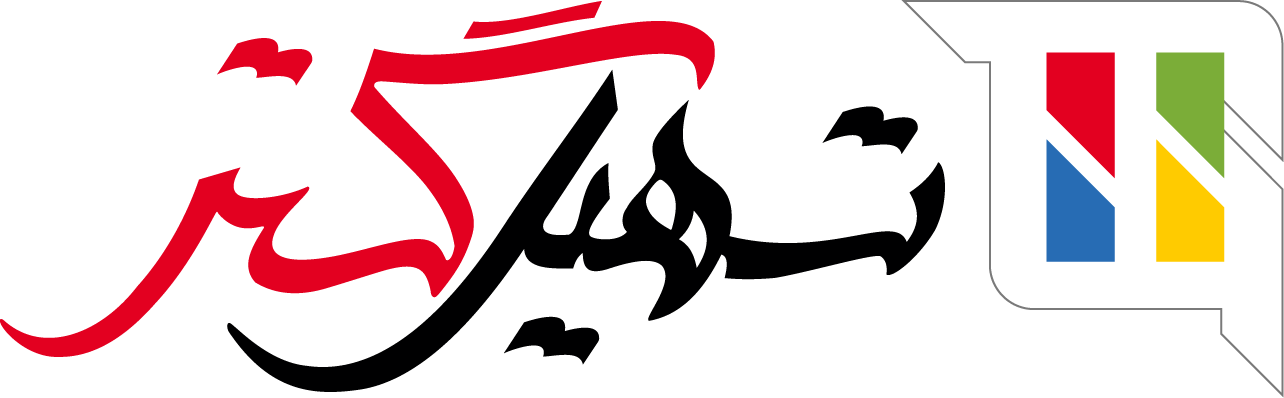 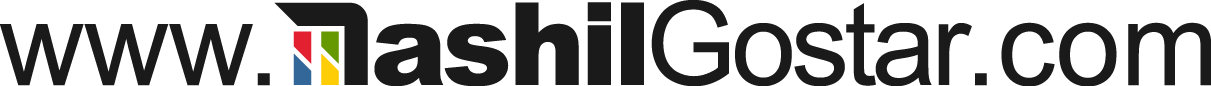 بازاریابی محتوا، فراهم کردن و به اشتراک گذاشتن محتوایی ارزشمندبرای جذب مشتری بالقوه و تبدیل آنها به مشتری و در نهایت تبدیل مشتری به خریدار دائمی و وفادار است
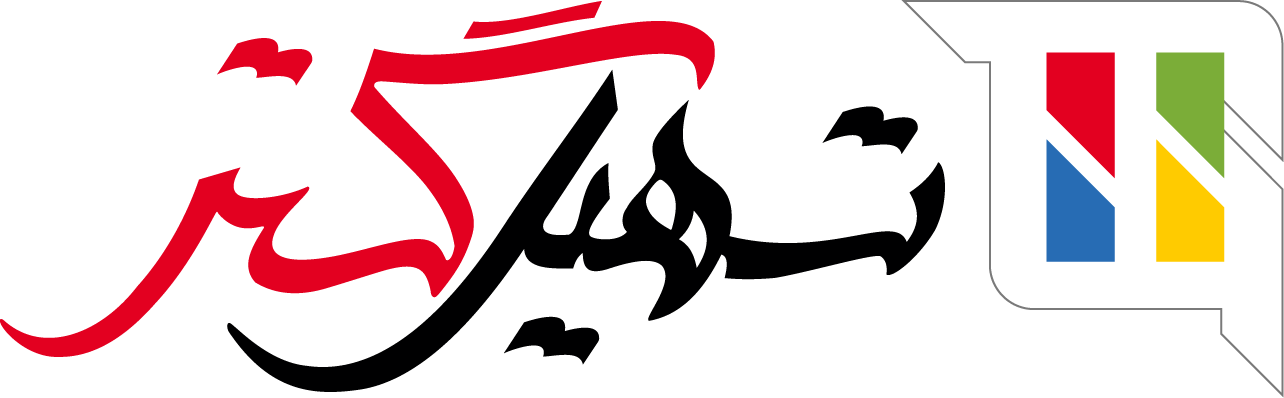 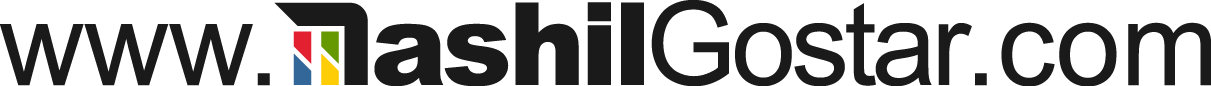 مشتریان را همراهی می کنید تا شما را بشناسند، دوستتان بدارند و به شما اعتماد کنندآنها را درباره محصول خود آموزش می دهید و نهایتا با کسب و کار خود درگیر می کنید
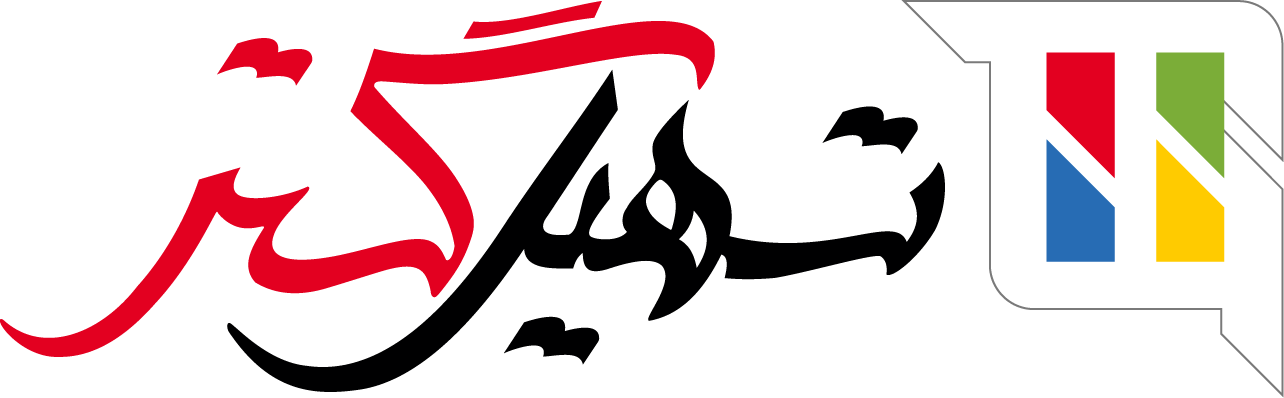 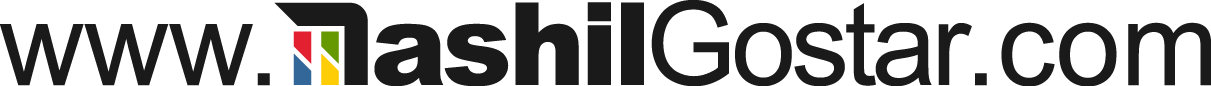 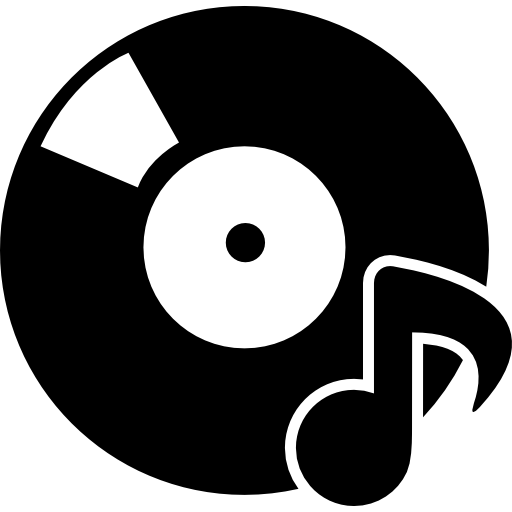 بازاریابی محتوا: آلبوم من رو به رایگان گوش کنید، امیدوارم خوشتون بیاد
بازاریابی سنتی: من فلانی هستم،آلبوم من را خرید کنید
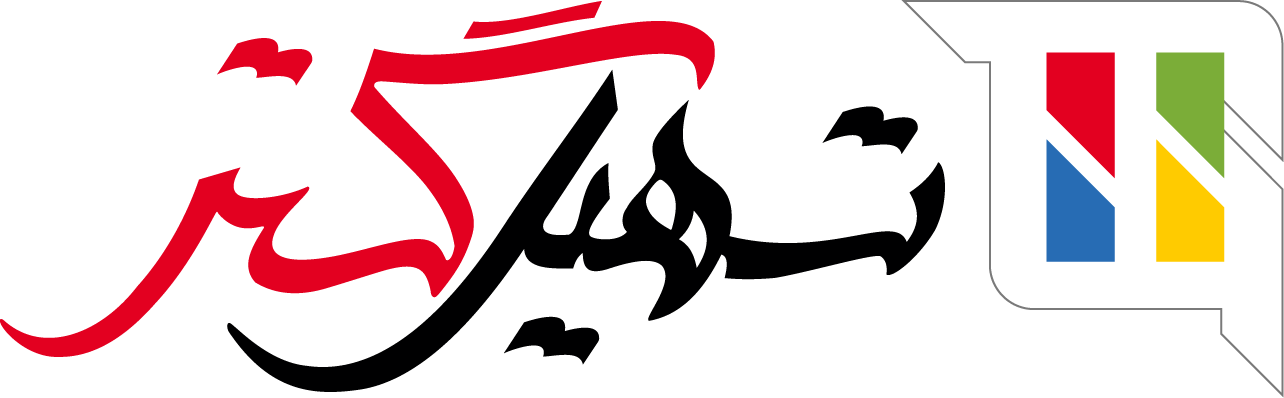 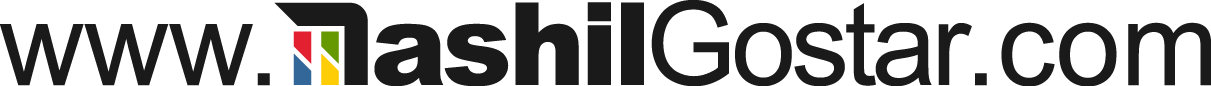 شرکت هایی که در هر ماه 15 بار مطلب در وبلاگ خود منتشر می کنند5 برابر بیشتر از شرکت های فاقد وبلاگ بازدید کننده دارند
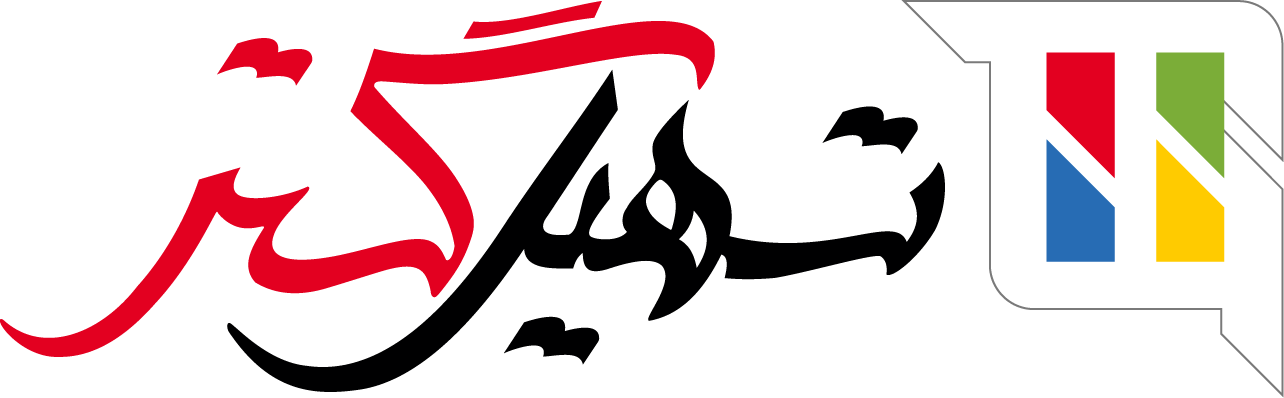 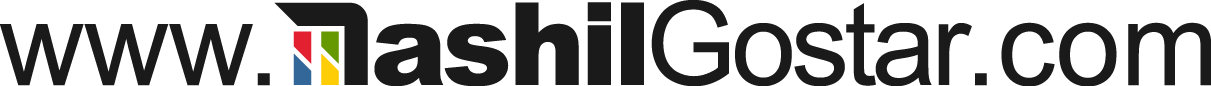 بازاریابی محتوا 62% کمتر از بازاریابی سنتی ایجاد هزینه می کند
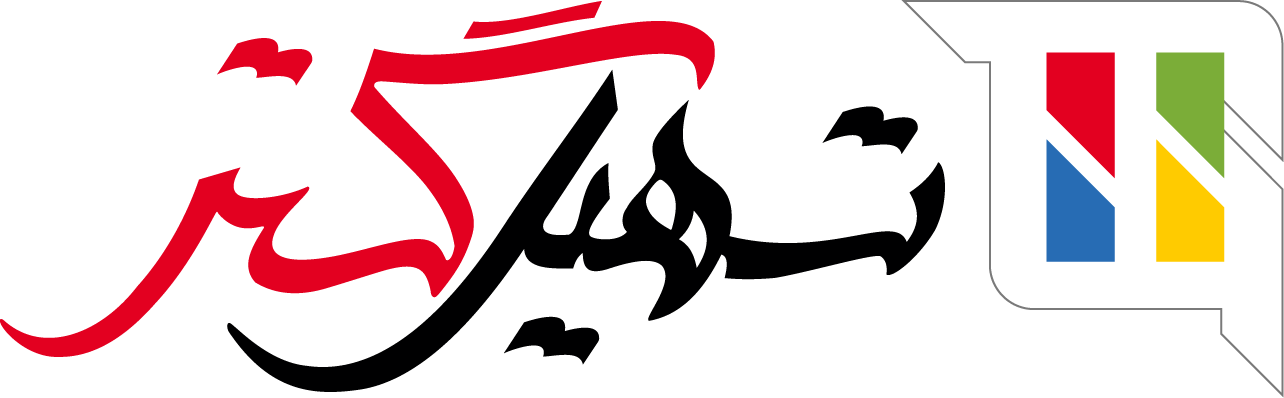 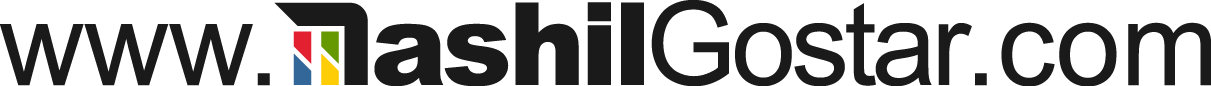 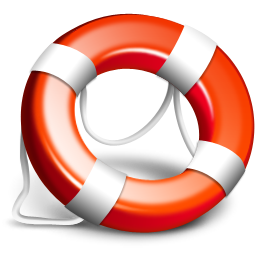 دست از فروختن بردارید و به مردم کمک کنید
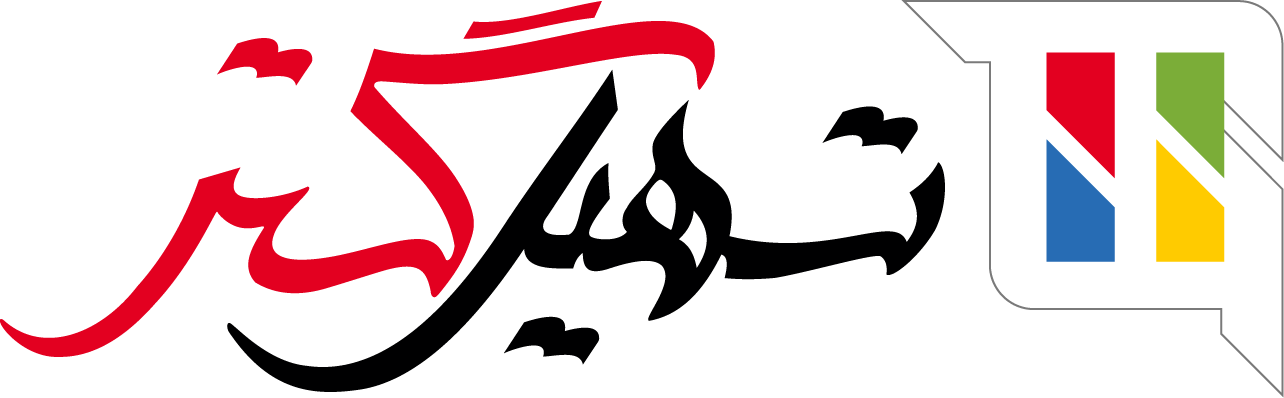 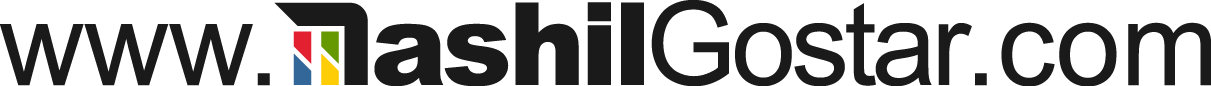 بازاریابی از طریق جوامع مجازی
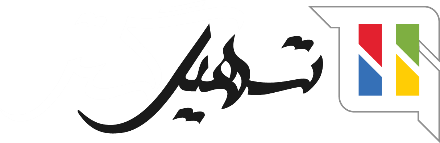 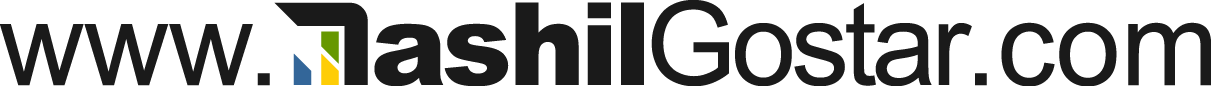 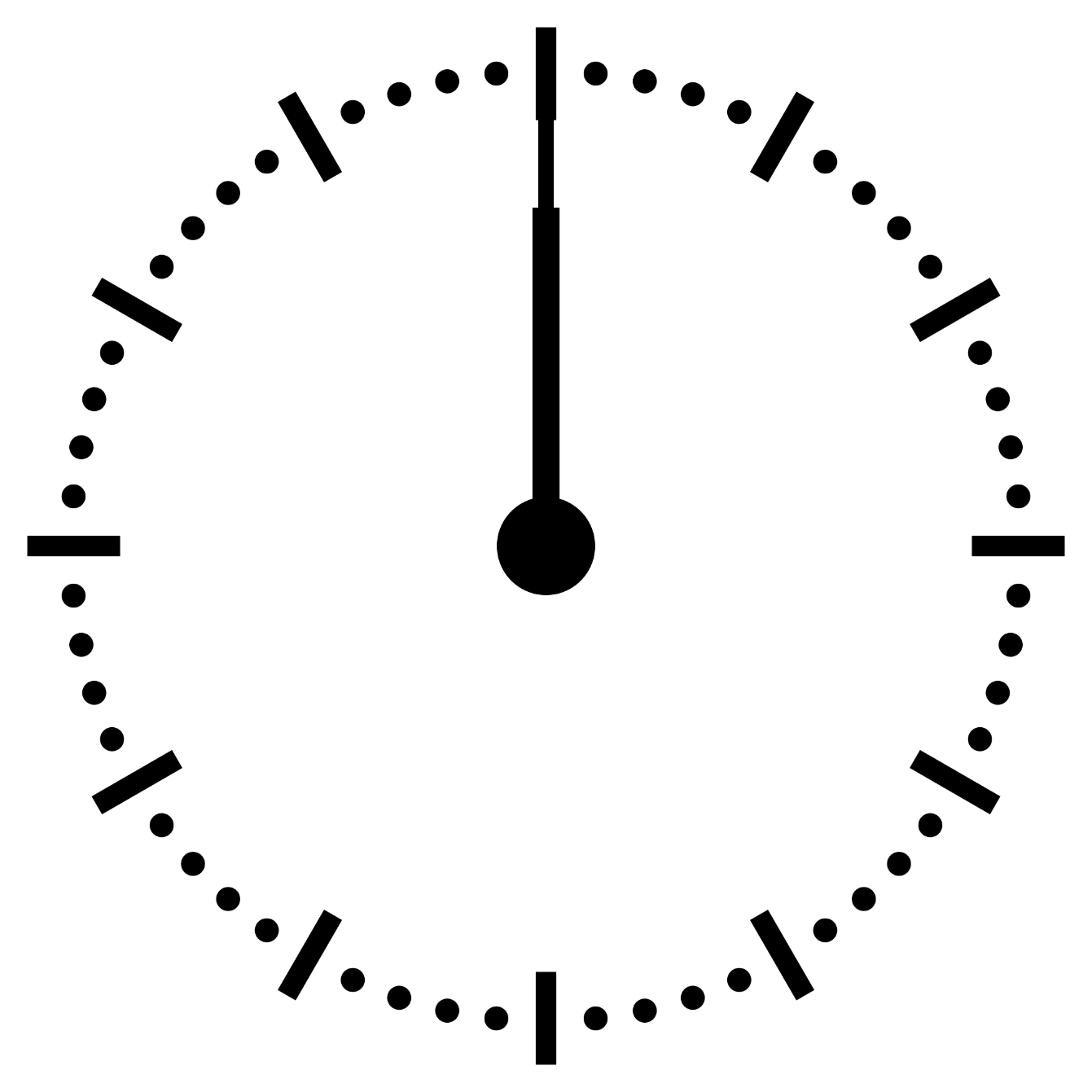 کاربران اینترنت روزانه حدود ۲ ساعت را 
برای مرور رسانه‌های اجتماعی خود صرف می‌کنند
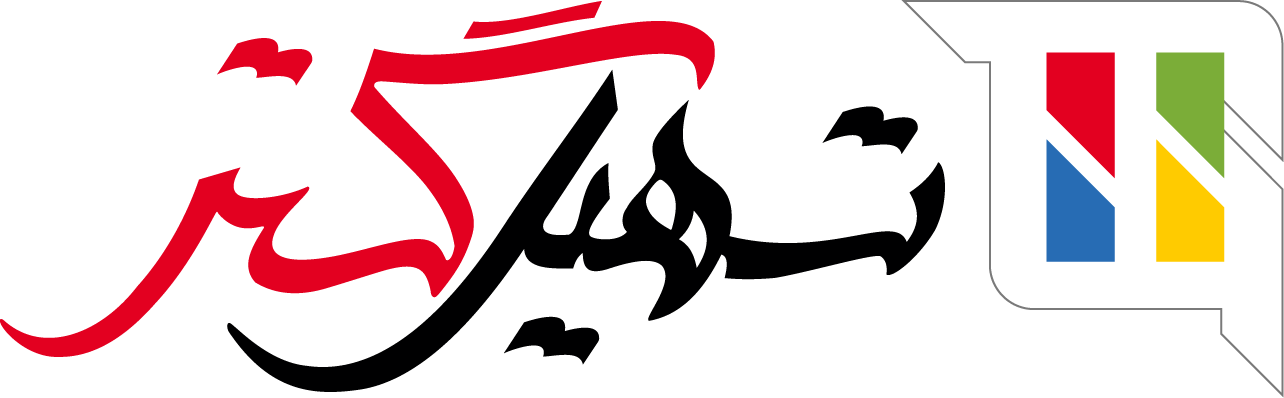 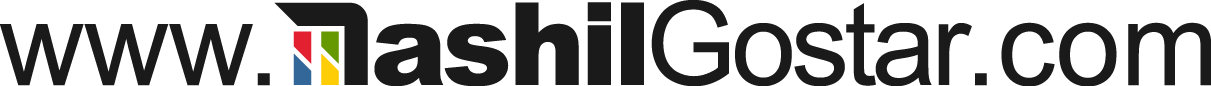 90% کاربرانبه توصیه های به اشتراک گذاشته شده دوستانشان عمل می کنند
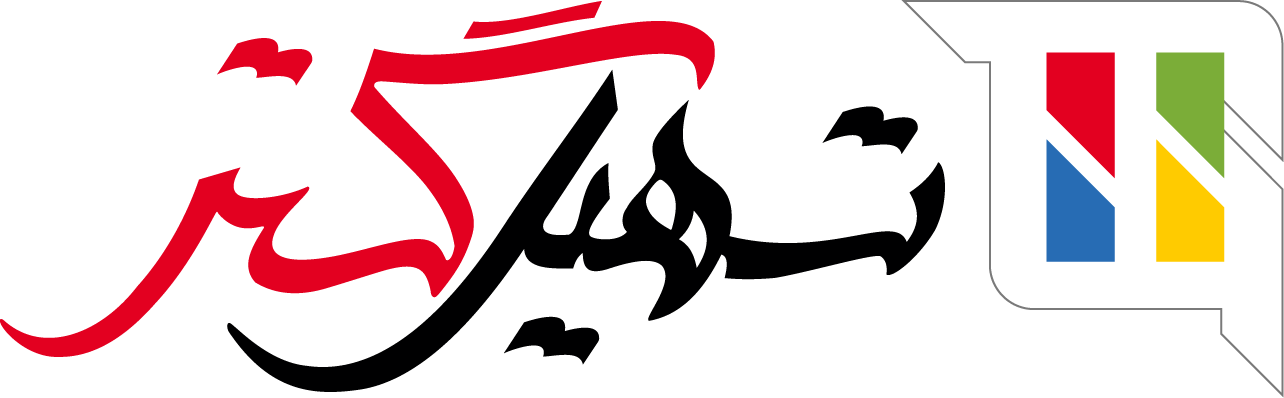 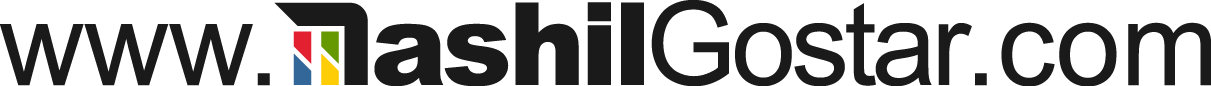 پیج خود را داشته باشید
 و خود را در پیج های بازارهدف و یا در پیج های اینفلوئنسرها معرفی کنید
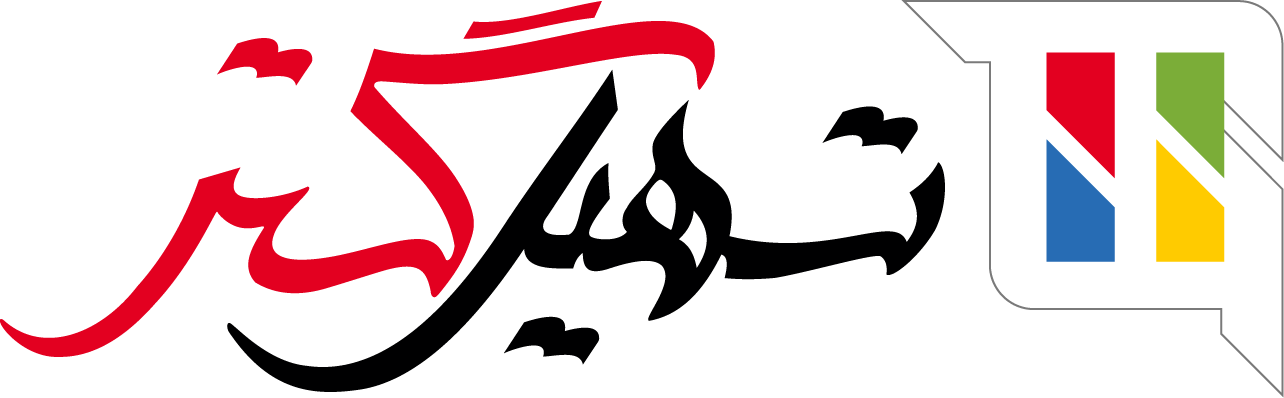 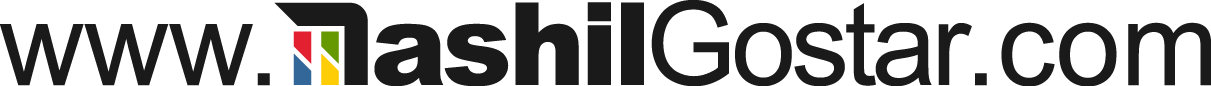 بازاریابی ویدیوئیویدیو اثرگذارترین نوع محتوا
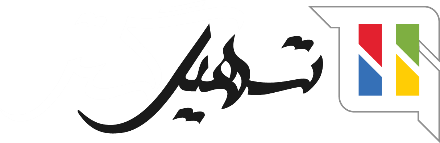 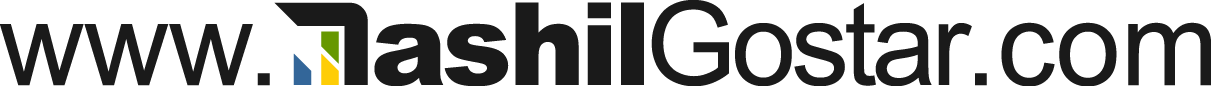 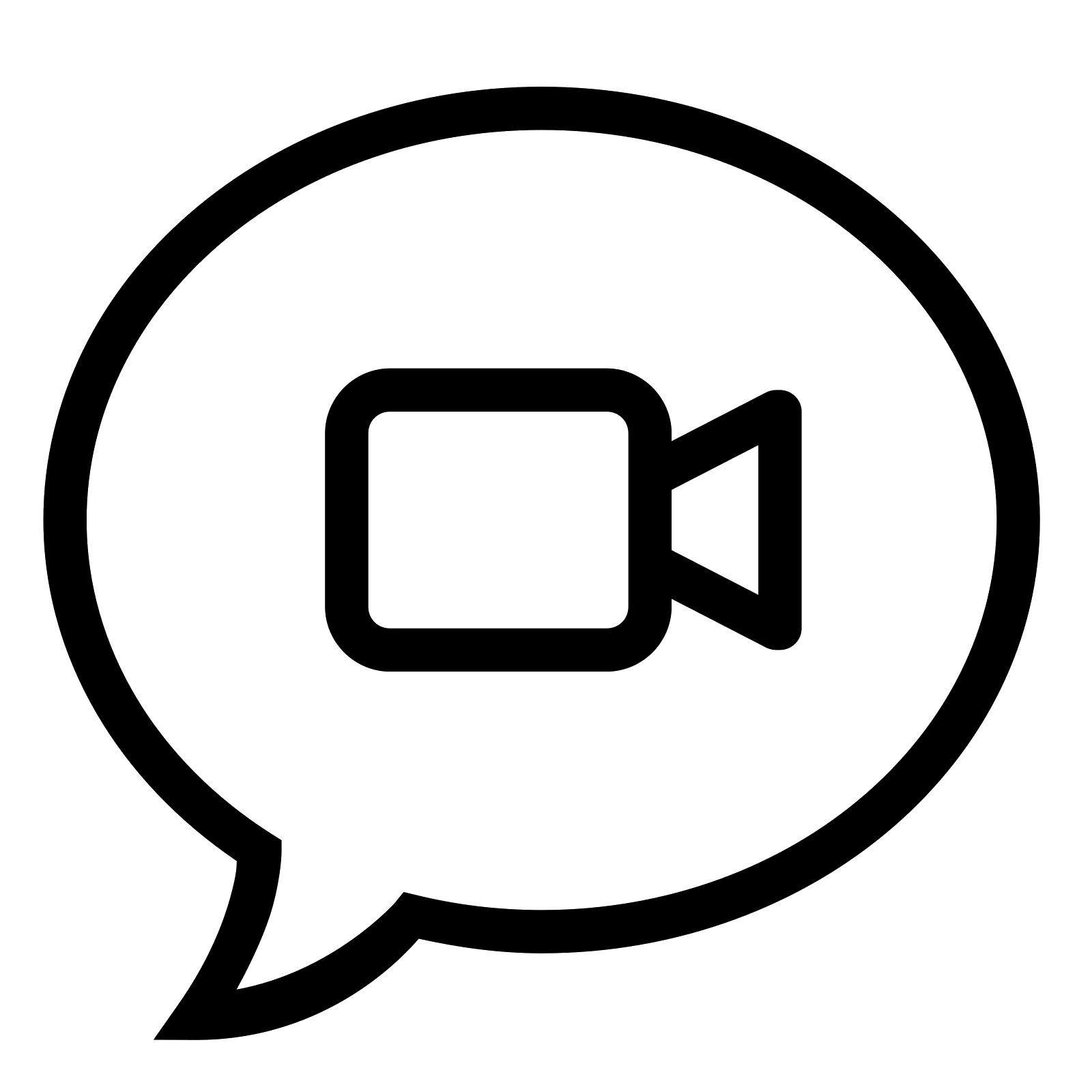 90 درصد 
مطالبی که در شبکه های اجتماعی به اشتراک گذاشته می شوند به شکل ویدئو هستند
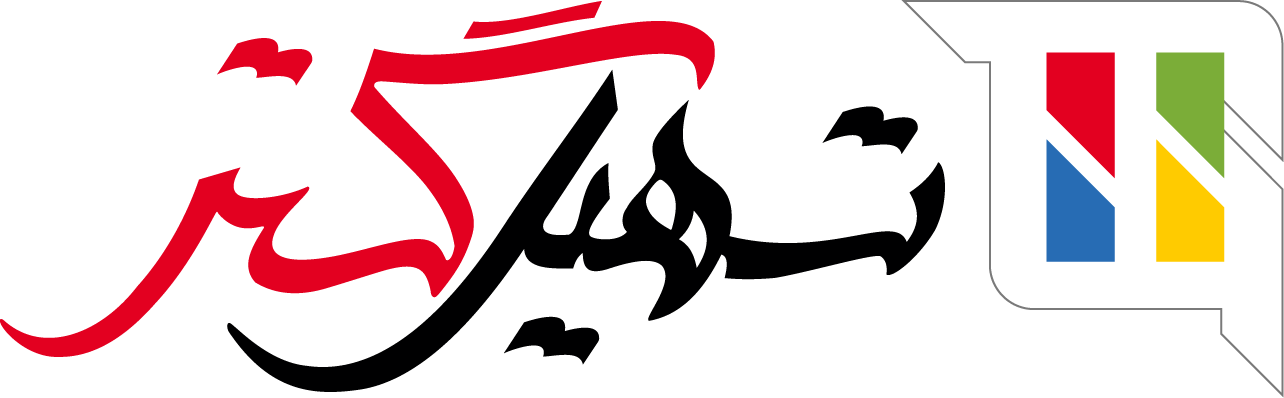 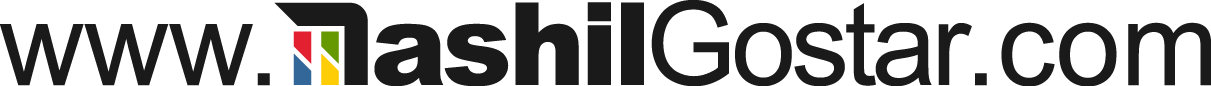 74درصد
 ترافیک اینترنت محتوای ویدیوئی داشته است
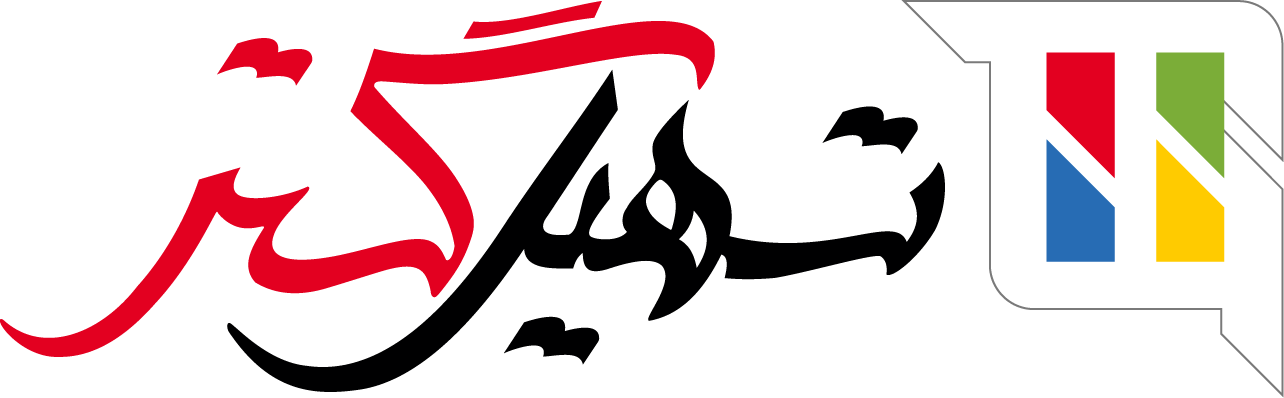 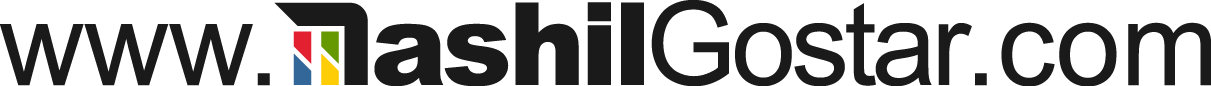 Outbound Marketing
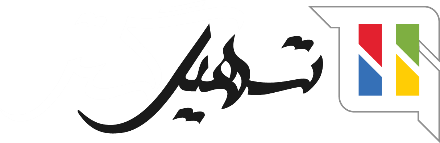 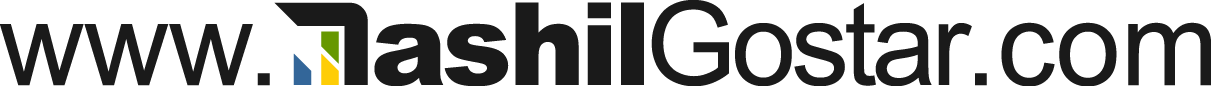 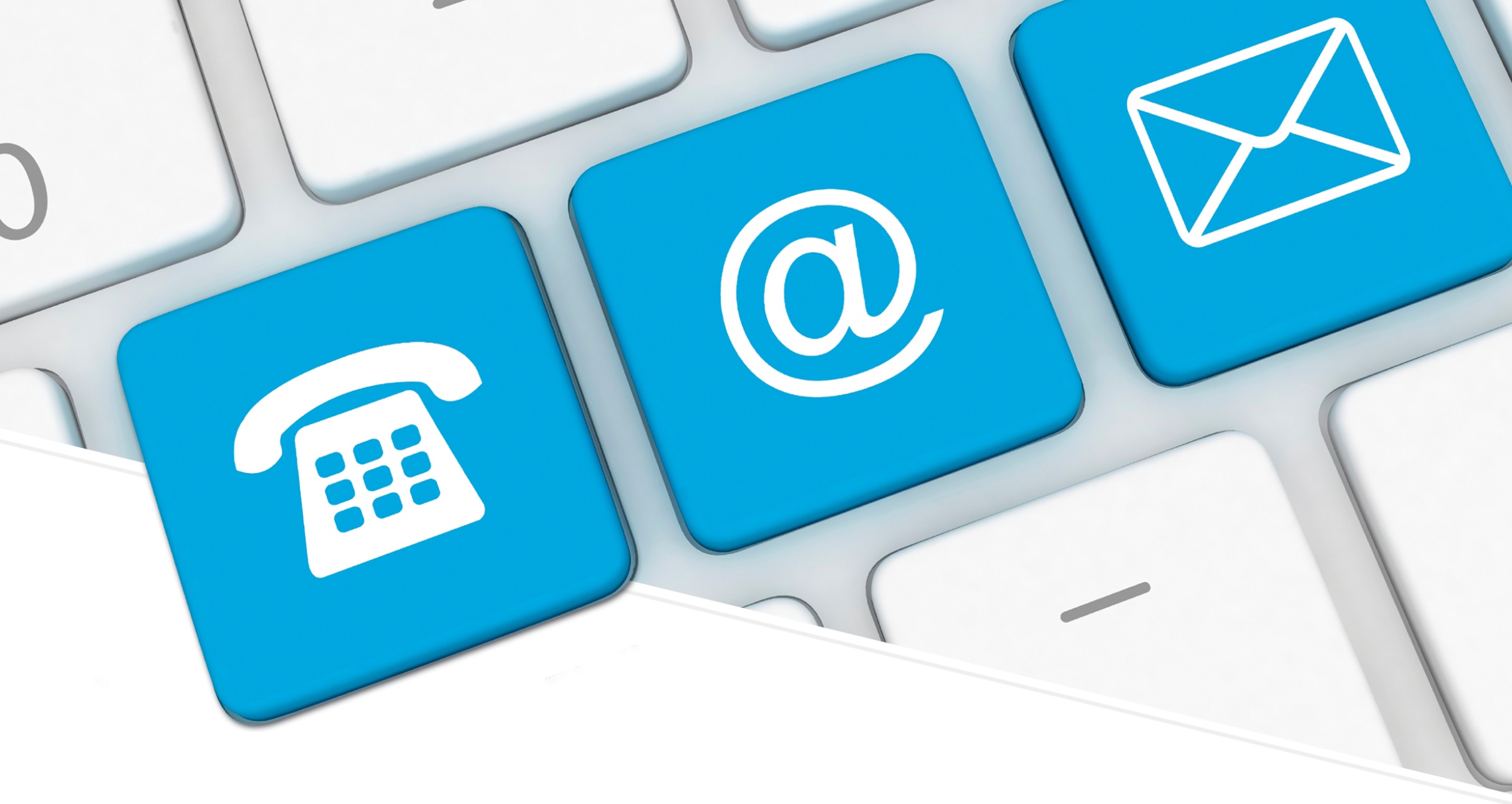 گردآوری، تفکیک یا خریداری اطلاعات تماس بازار هدف
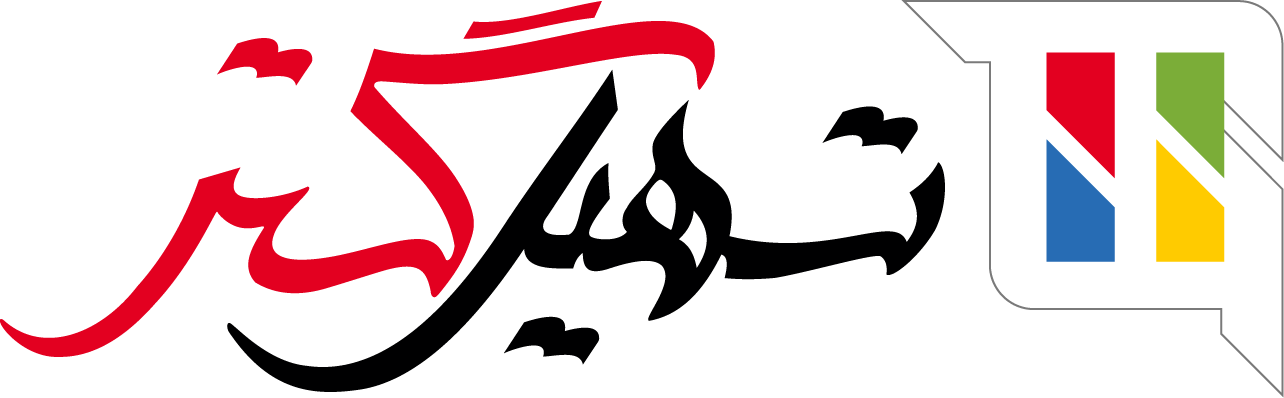 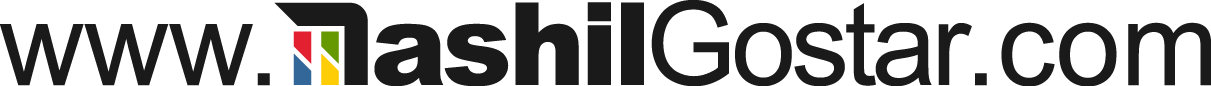 بهترین آغاز مشتریانی هستند که در فضای فیزیکی از شما خرید کرده اند
با استقرار CRM بانک اطلاعاتی مشتریان فضای فیزیکی را نگهداری کنید
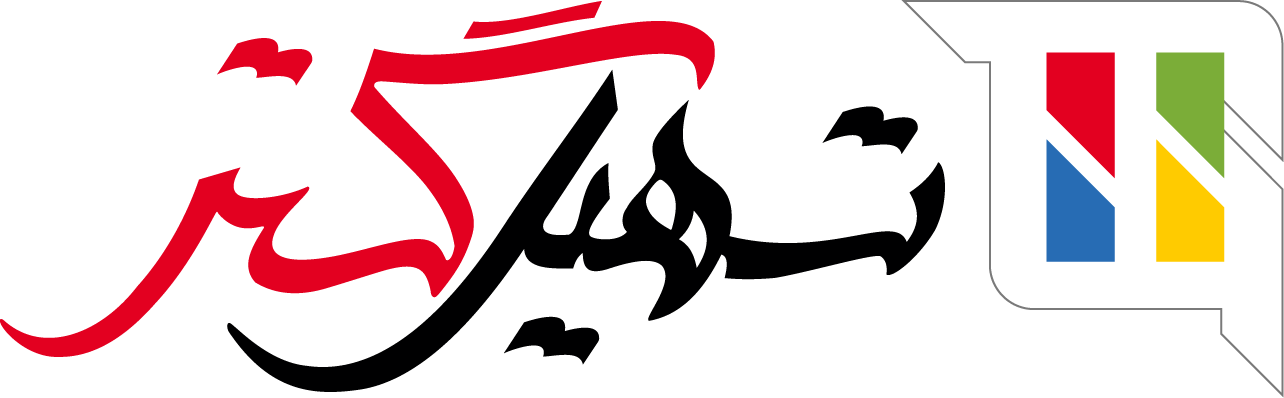 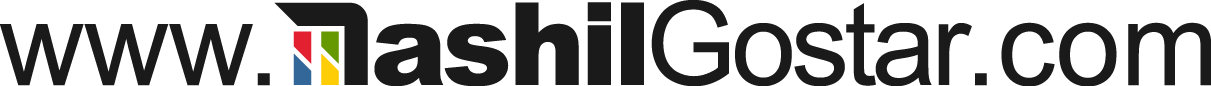 بازاریابی از طریق تبلیغات در سایر سایت ها
عضویت در سایت های تبادل تبلیغ  /  تبلیغ در سایت های هدف مناسب
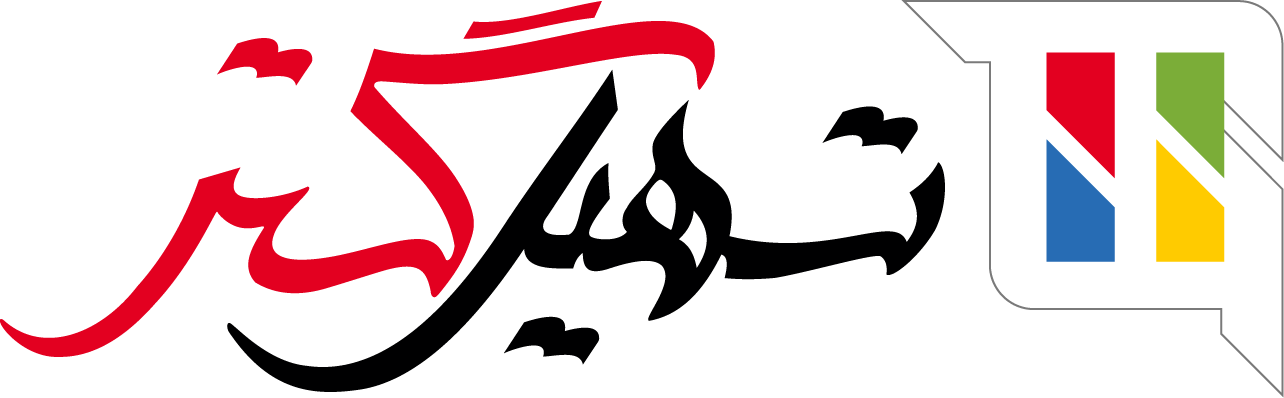 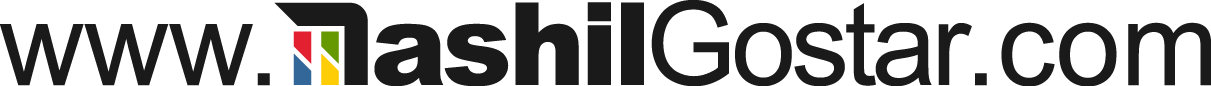 تبلیغات بنری
www.adad.ir 
www.anetwork.ir 
www.clickyab.com
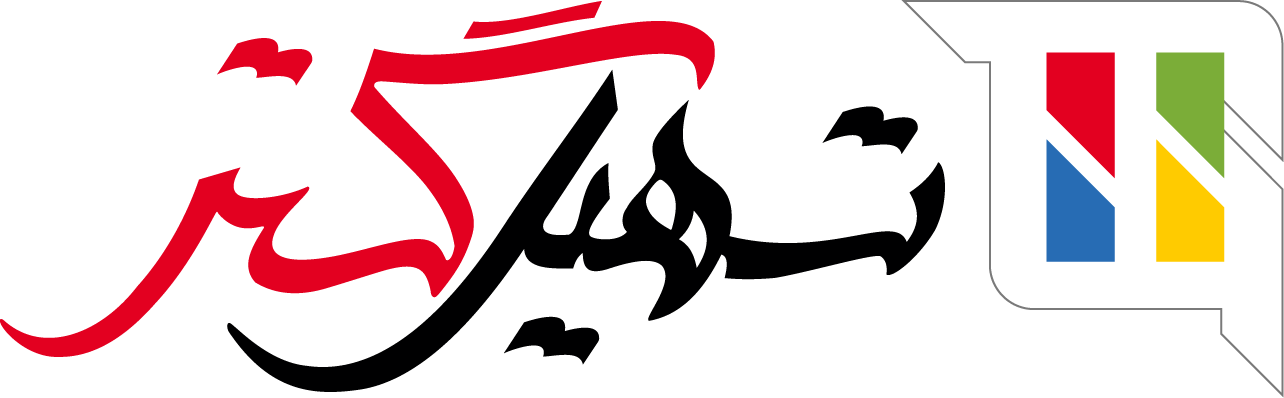 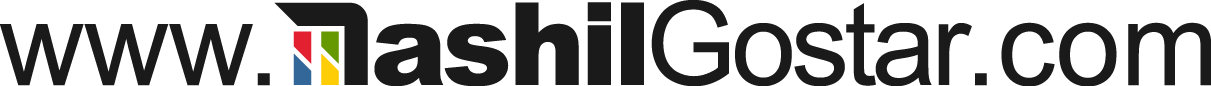 بازاریابی با ایمیلE-mail Marketing
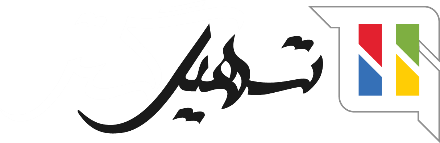 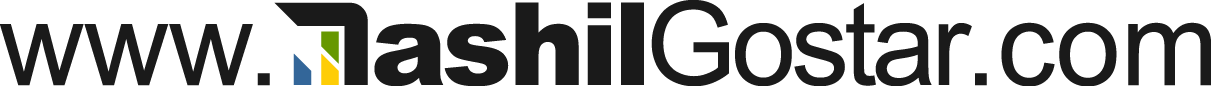 متوسط بازگشت سرمایه
 از کمپین‌های بازاریابی ایمیلی  ۴۳۰۰ % بوده است
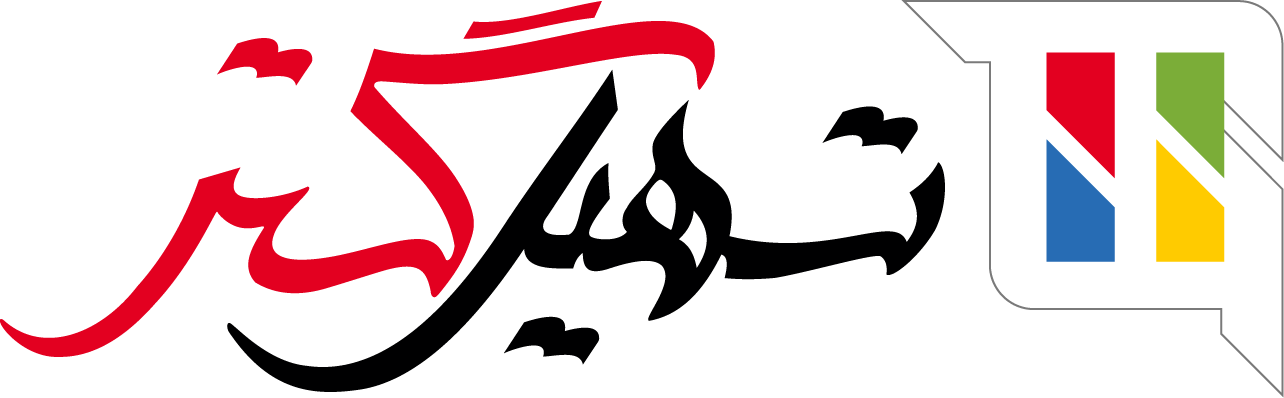 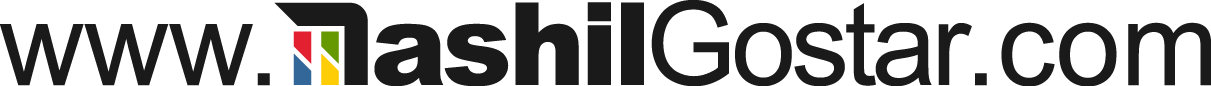 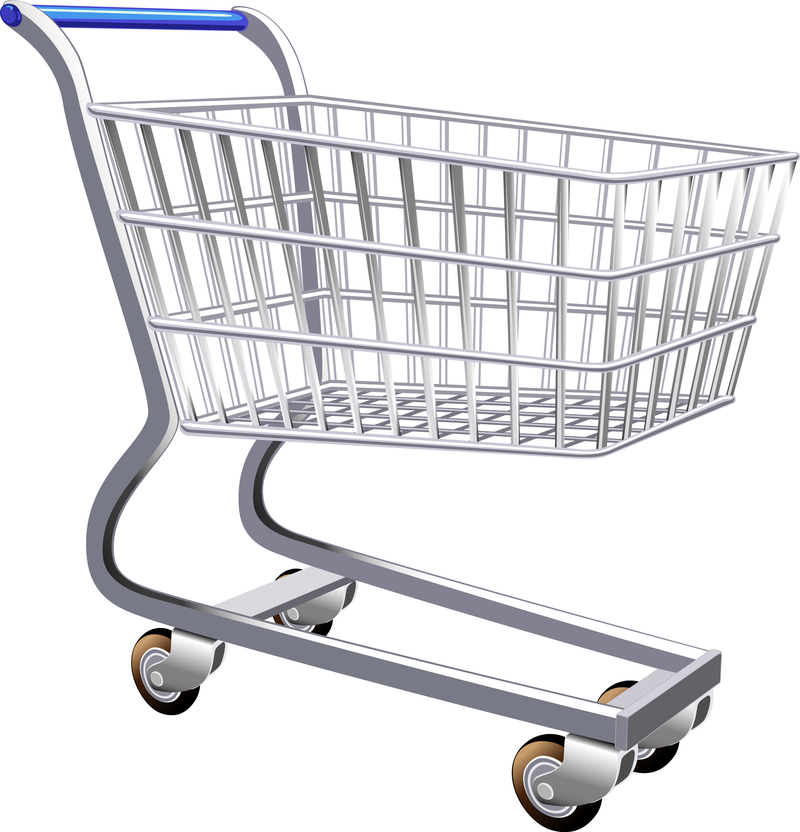 مشتریانی که ایمیل بازاریابی دریافتمی کنند 44 درصد بیشتر خرید می کنند
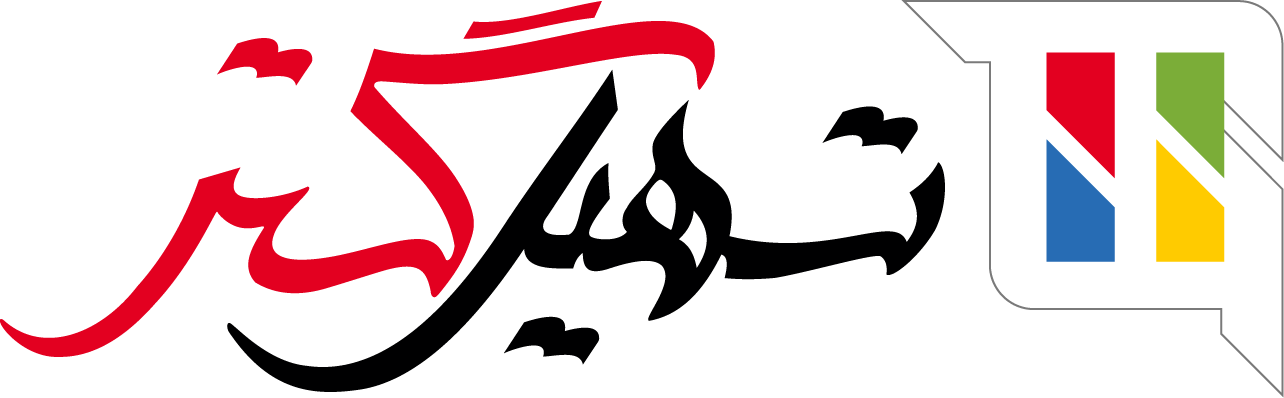 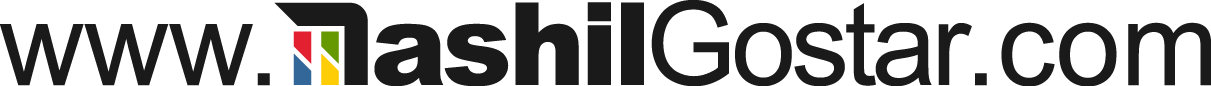 بازاریابی از طریق توسعه شبکه فروش
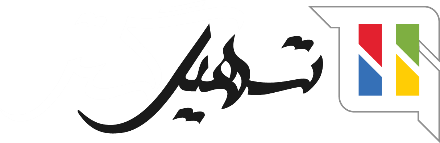 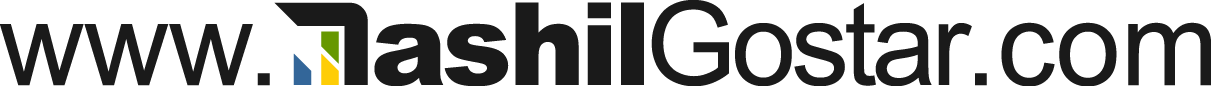 C-Commerce    در  E-Commerce
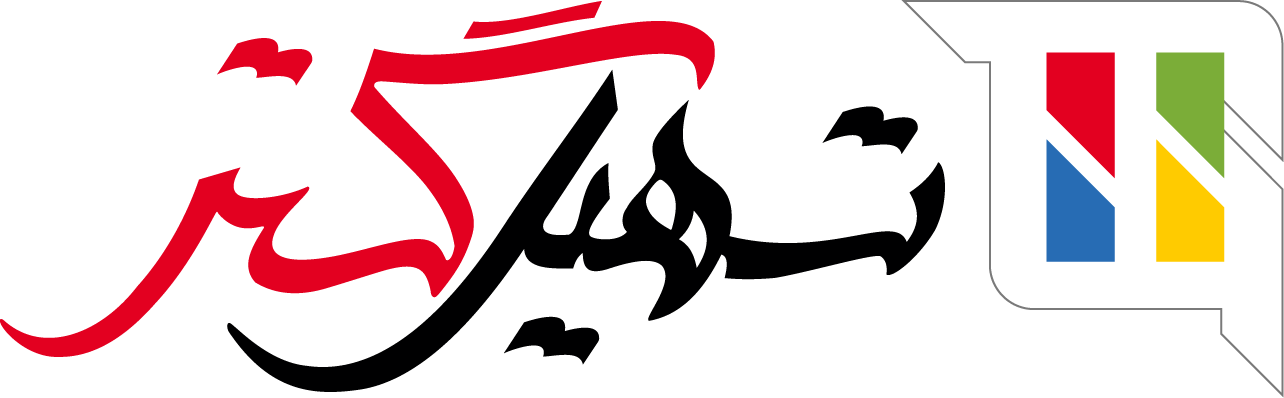 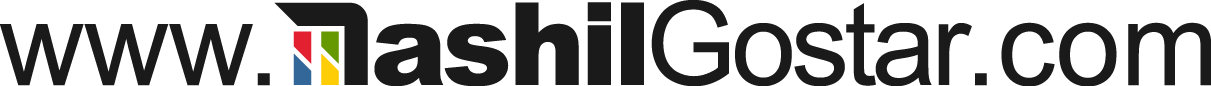 بازاریابی از طریق سیستم های همکاری در فروش
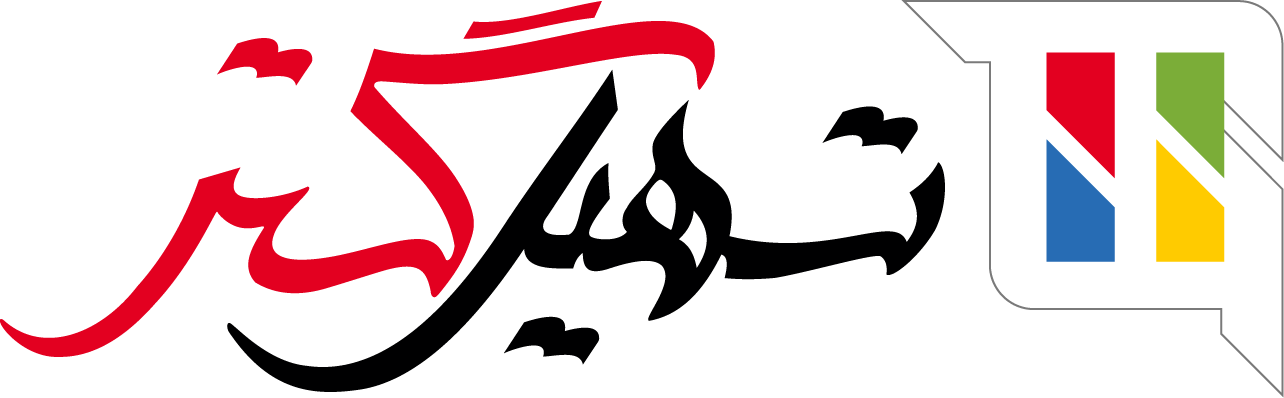 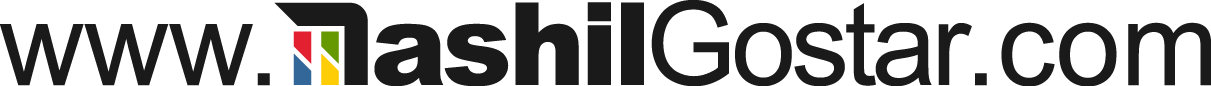 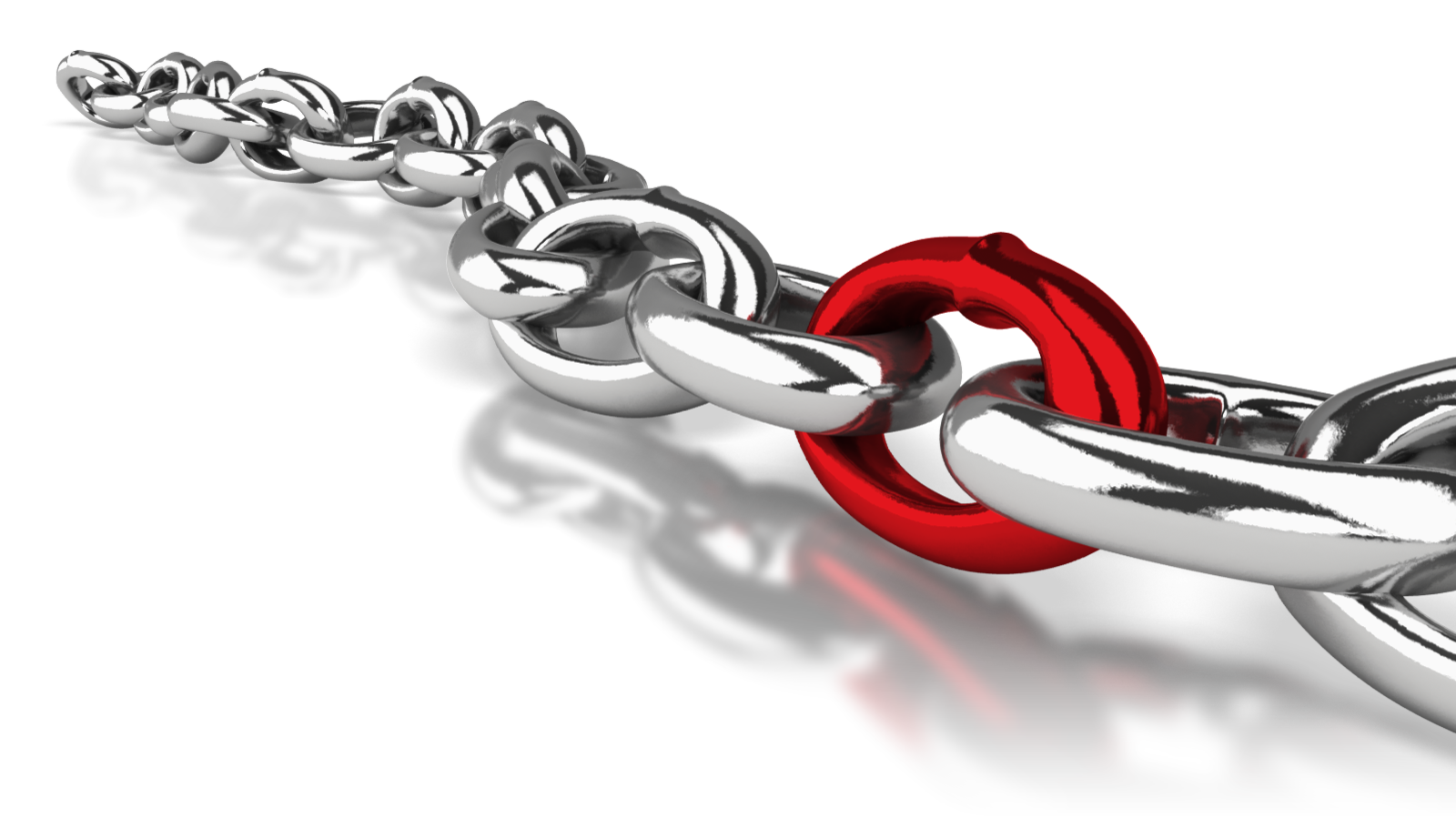 به زنجیره ها بپیوندید
رقابت از کسب و کارها به سمت زنجیره ها حرکت می کند
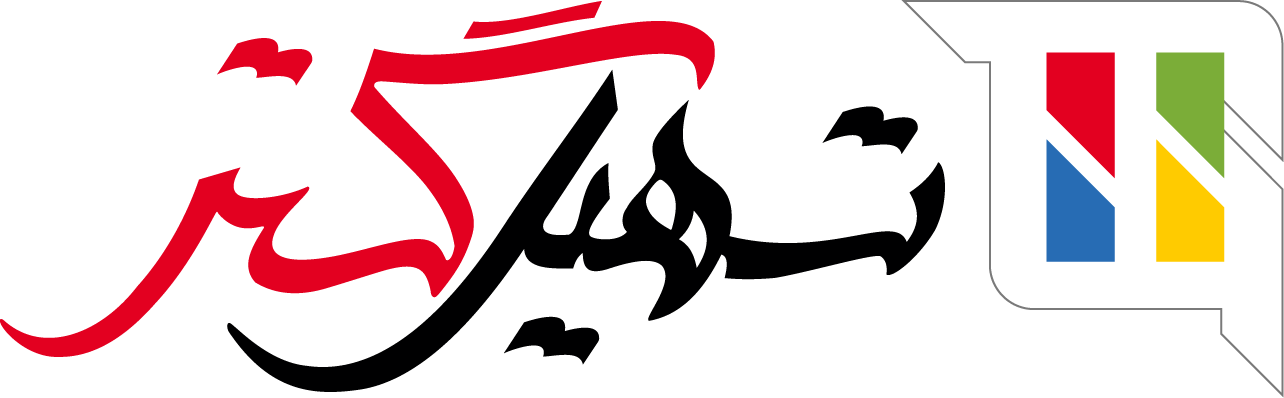 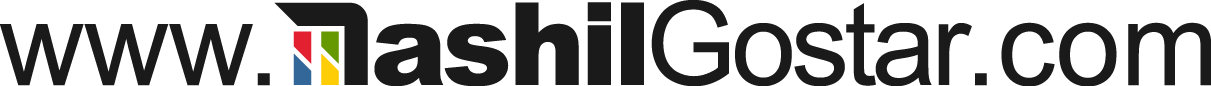 تجارت الکترونیکی= تجارت + الکترونیکی
در صورتی که زیر ساخت و تخصص سمت الکترونیکی تجارت را ندارید
 آن را برون سپاری کنید
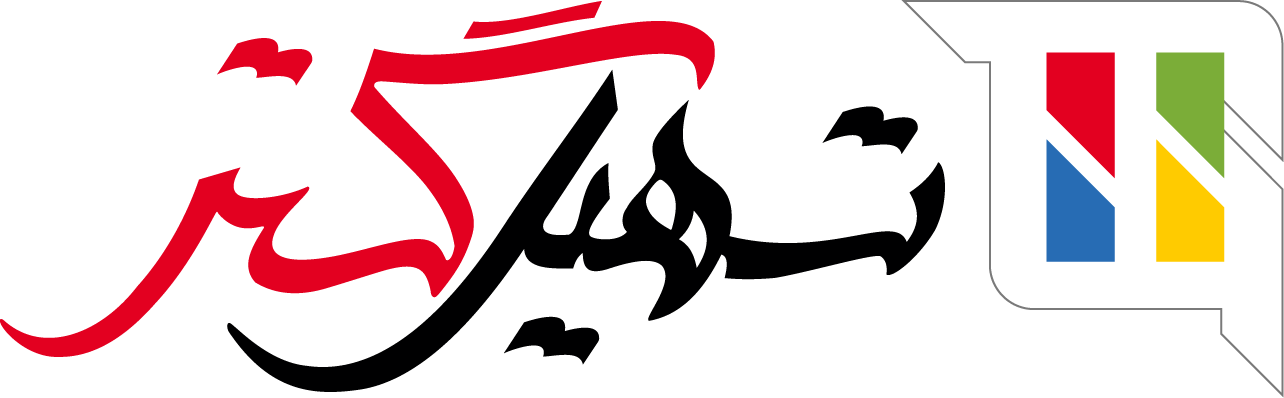 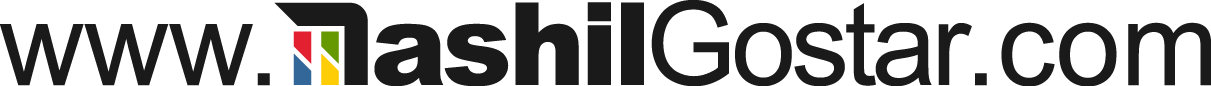 با تشکر از صبر و حوصله شما
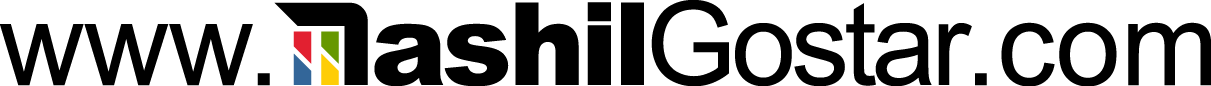 ghazanfari.alireza  /  0914 314 31 70
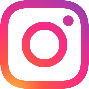